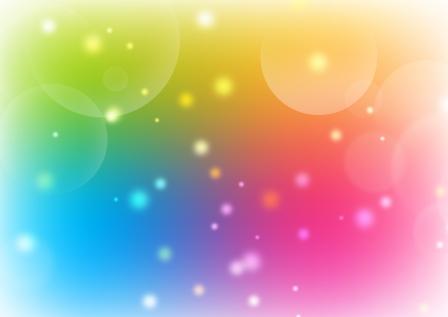 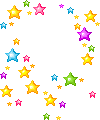 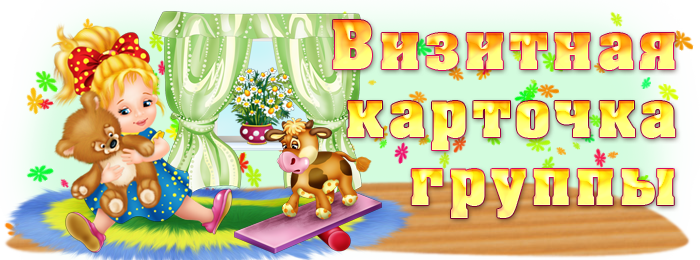 группа №5
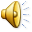 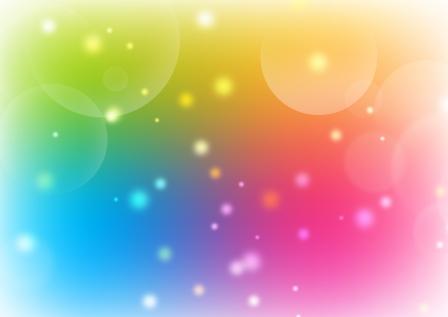 Н а ш   д е в и з
Пока мы только звёздочки,
Но вам не долго ждать.
Мы скоро станем звёздами
И будем удивлять!
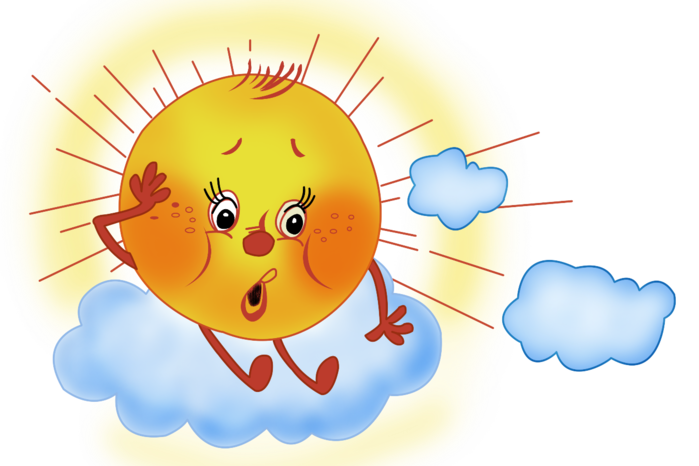 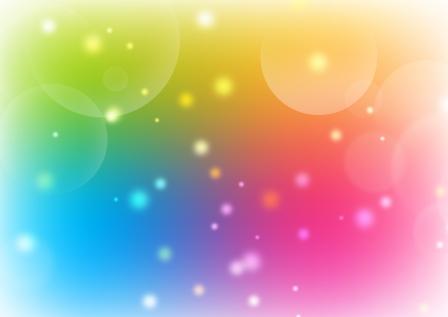 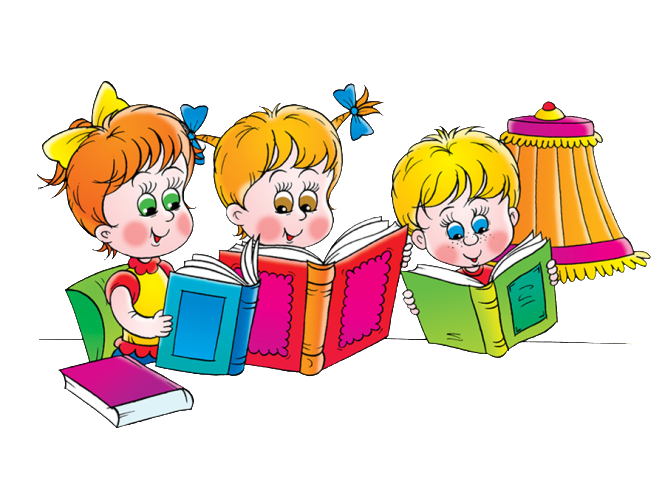 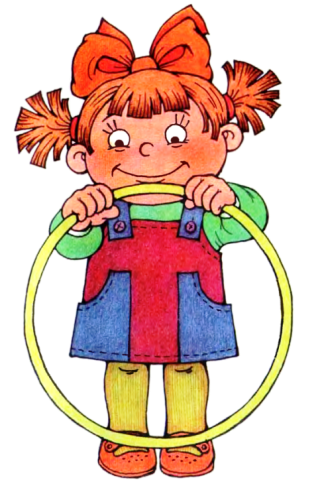 Обо всем мы вам расскажем,
Даже кое-что покажем:
Как мы в садике играли,
Что читали, рисовали.
Знают все, что каждый час
По минутам расписан у нас.
Стрелки весело бегут —
Нам скучать не дают.
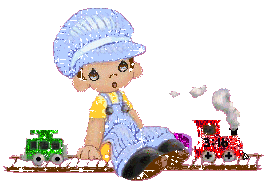 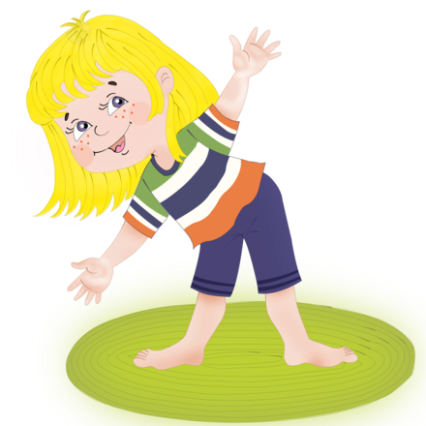 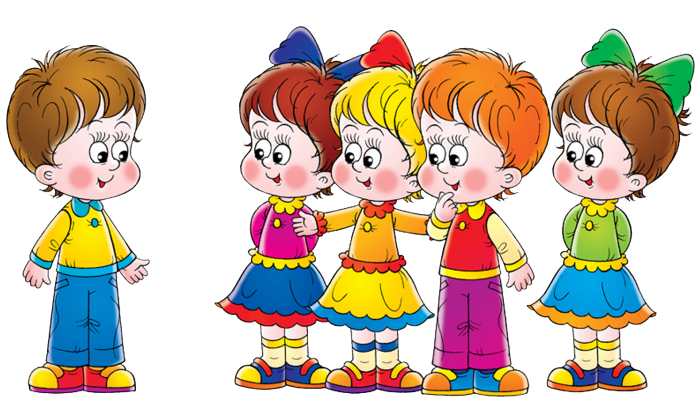 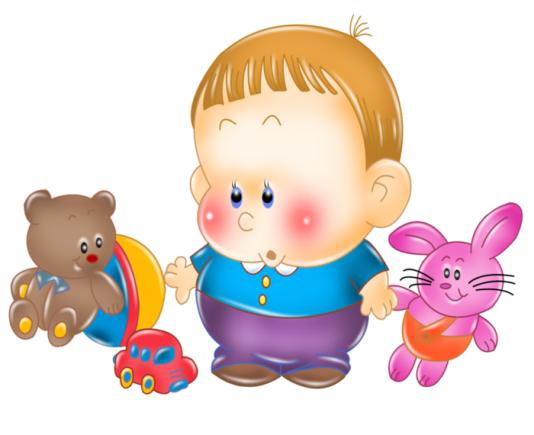 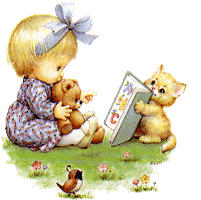 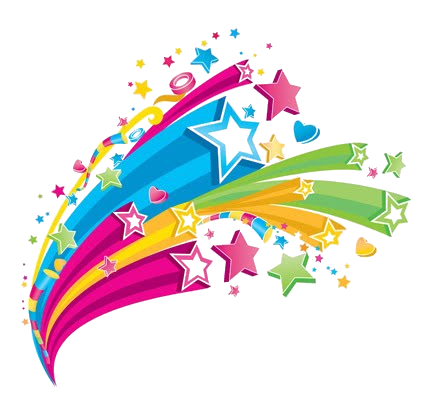 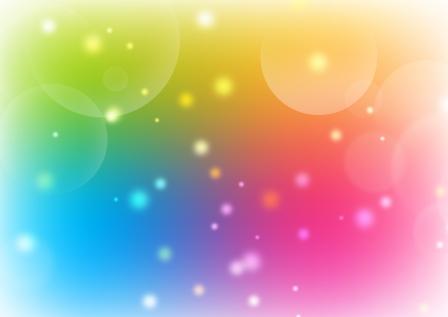 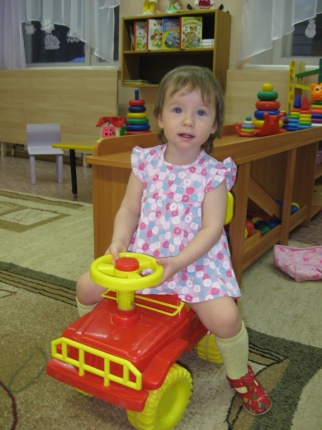 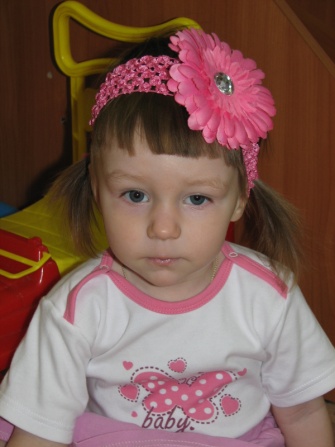 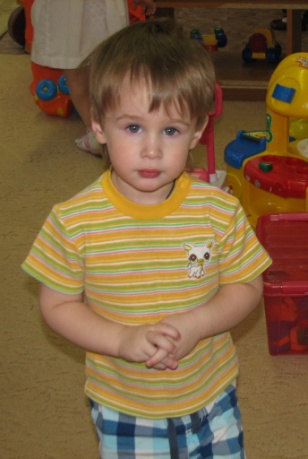 Вспомним какими мы были
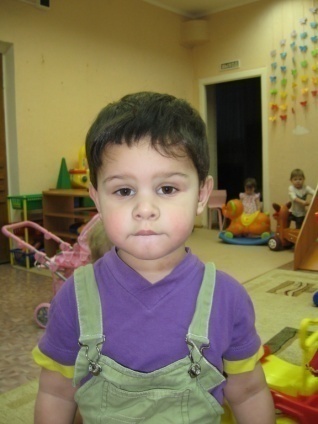 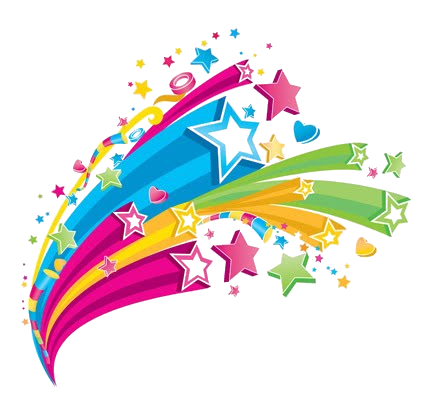 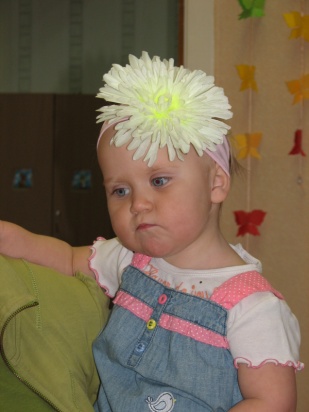 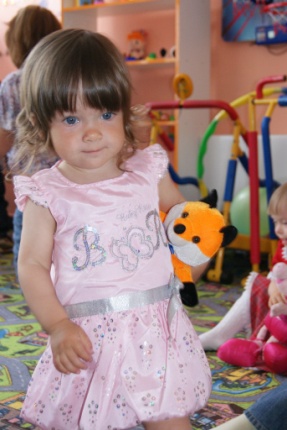 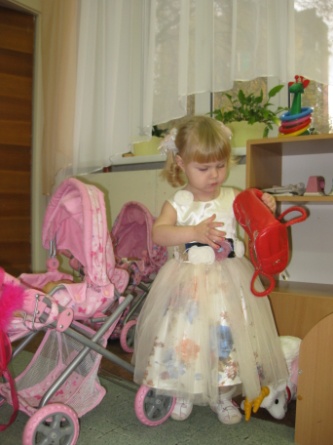 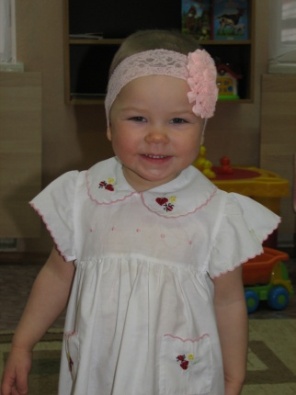 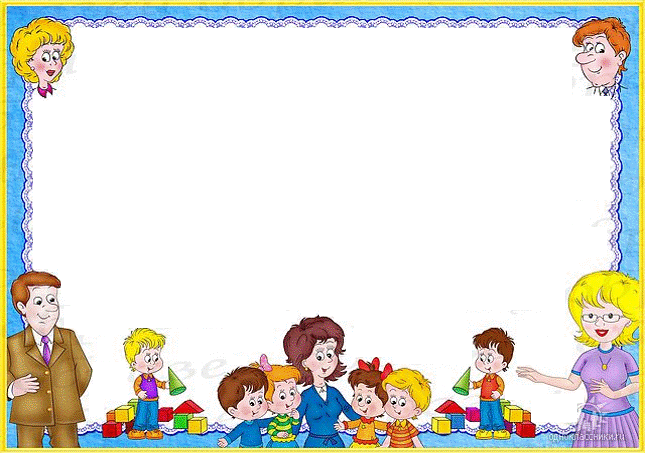 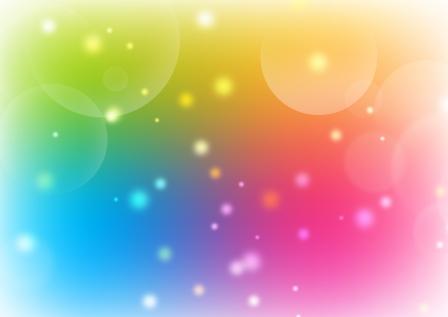 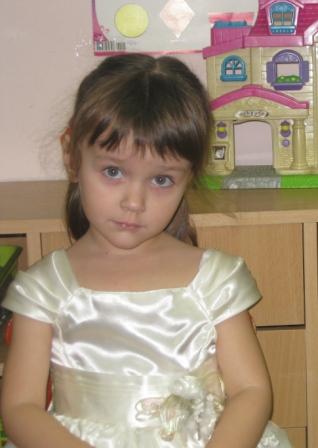 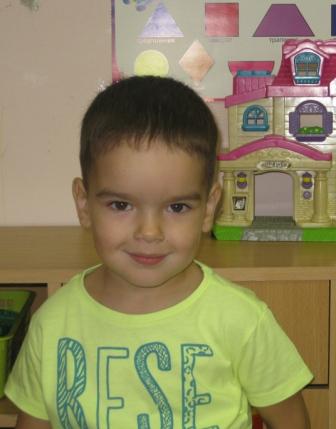 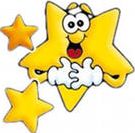 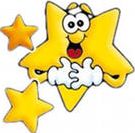 Я люблю свой детский садВ нем полным-полно ребят.Раз, два, три, четыре, пять…Жаль, что всех не сосчитать.Может сто их, может двести.Хорошо, когда мы вместе!
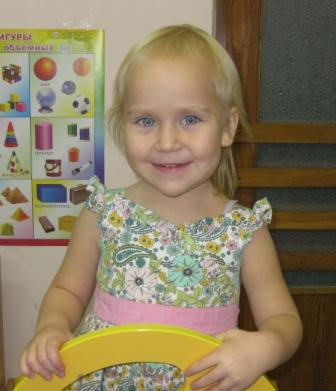 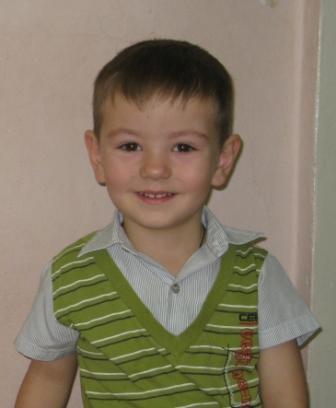 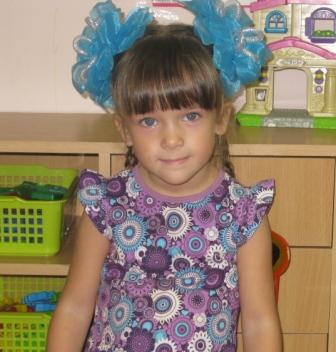 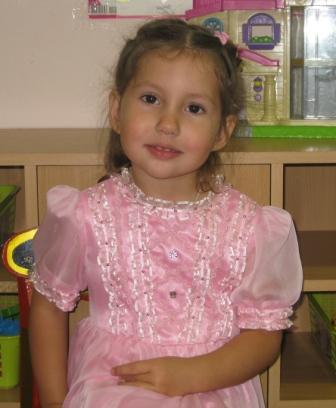 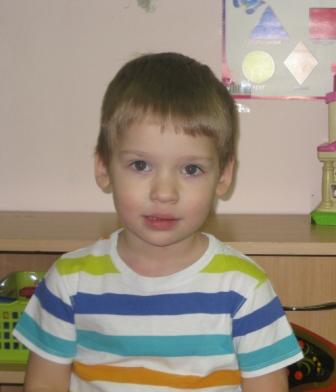 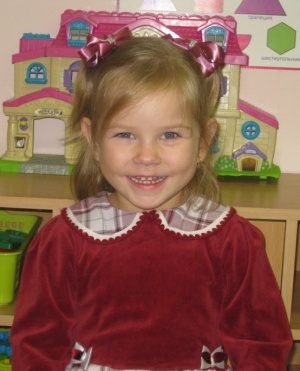 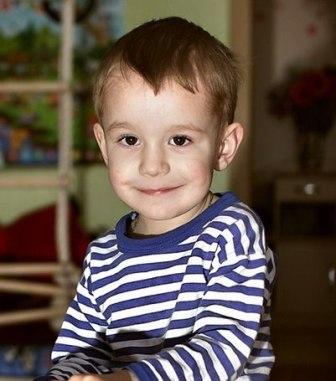 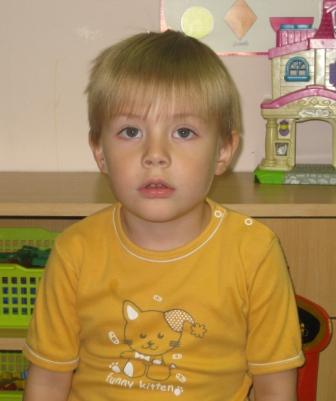 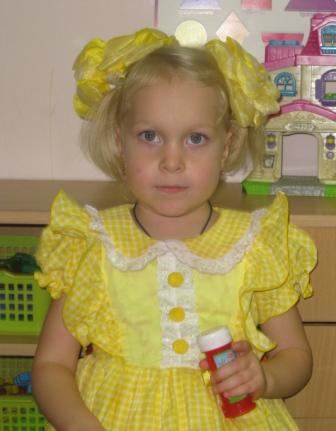 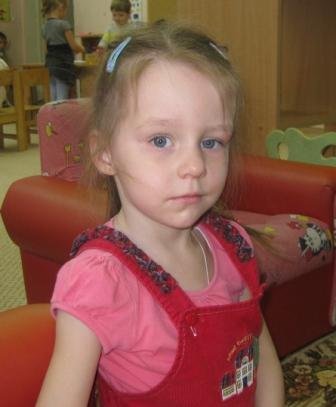 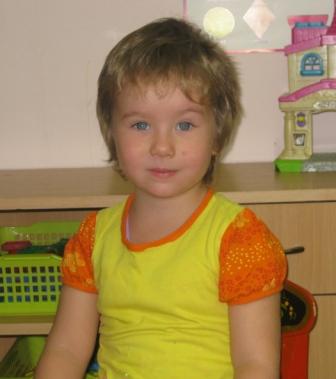 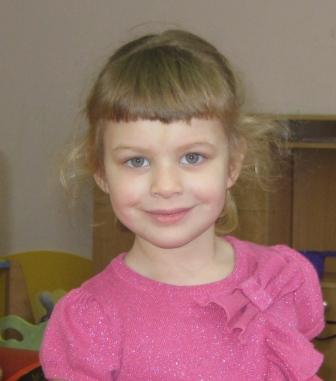 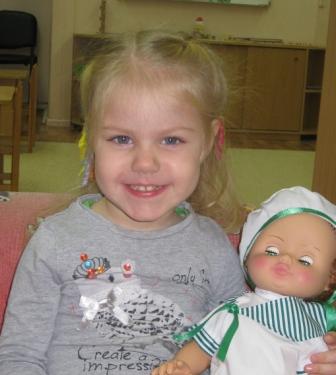 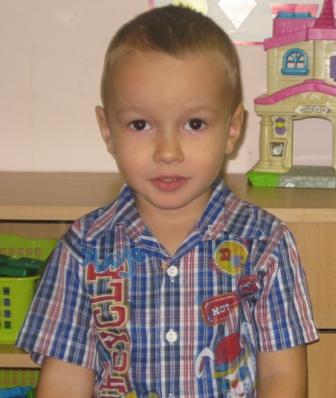 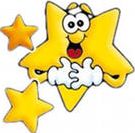 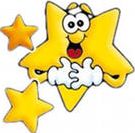 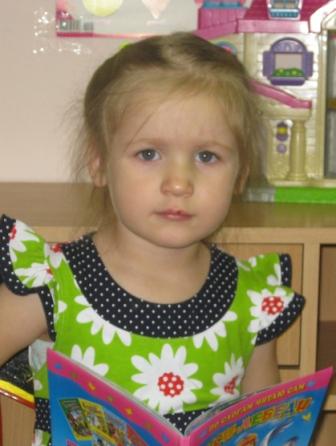 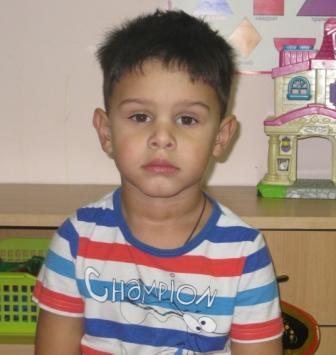 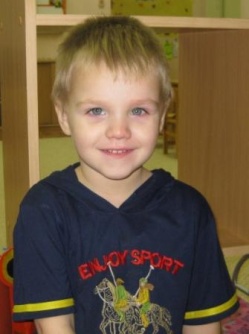 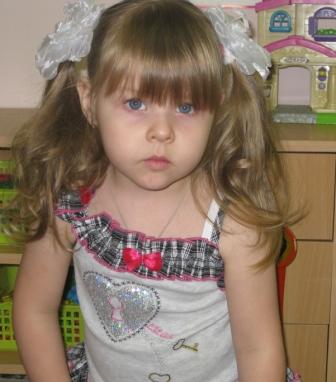 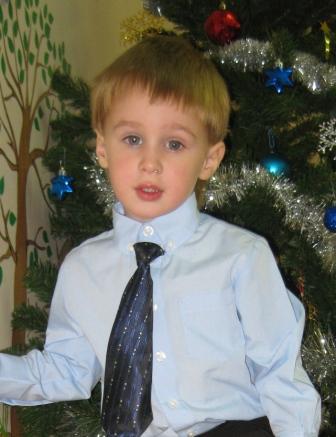 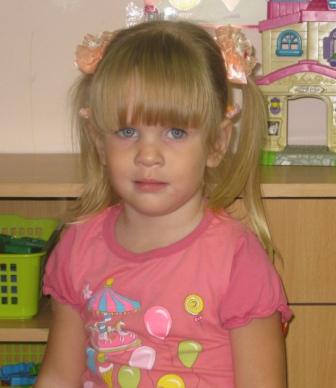 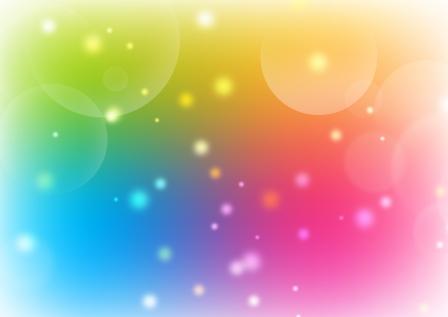 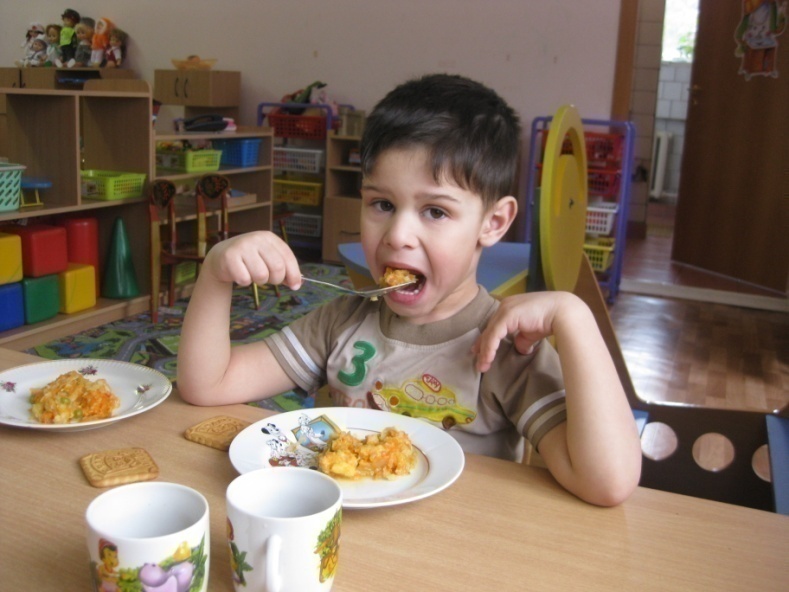 Мы за столиком сидим – 
Вкусный завтрак мы едим.
Постарались повара,
Приготовили с утра.
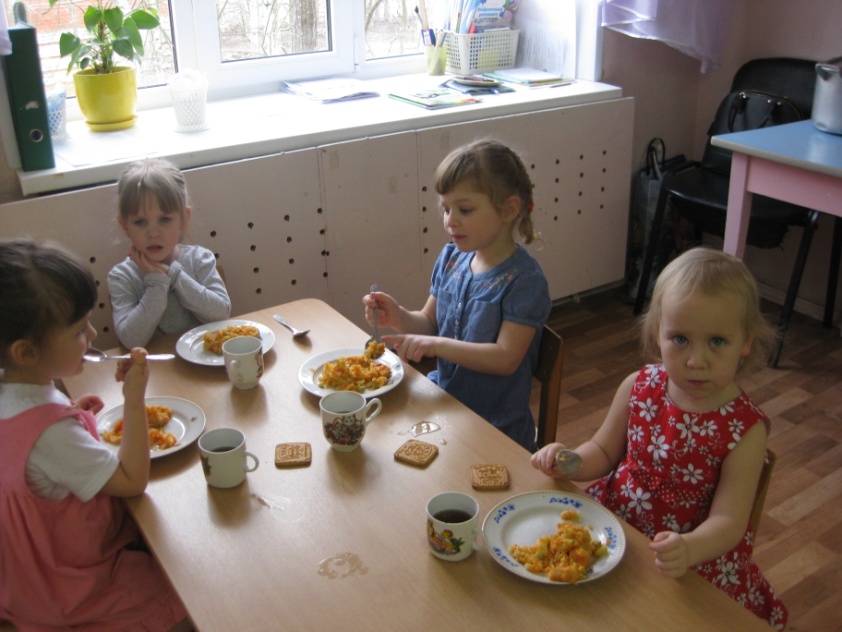 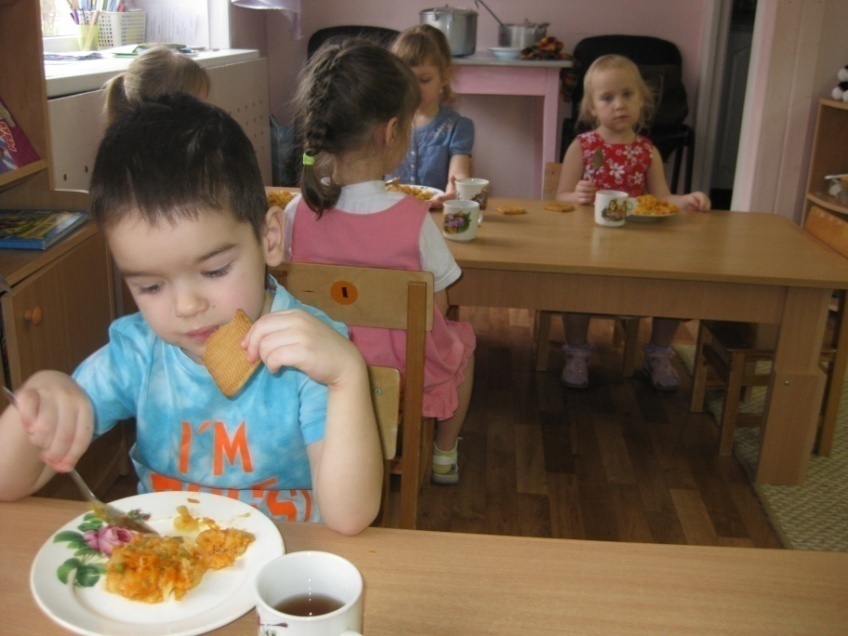 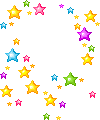 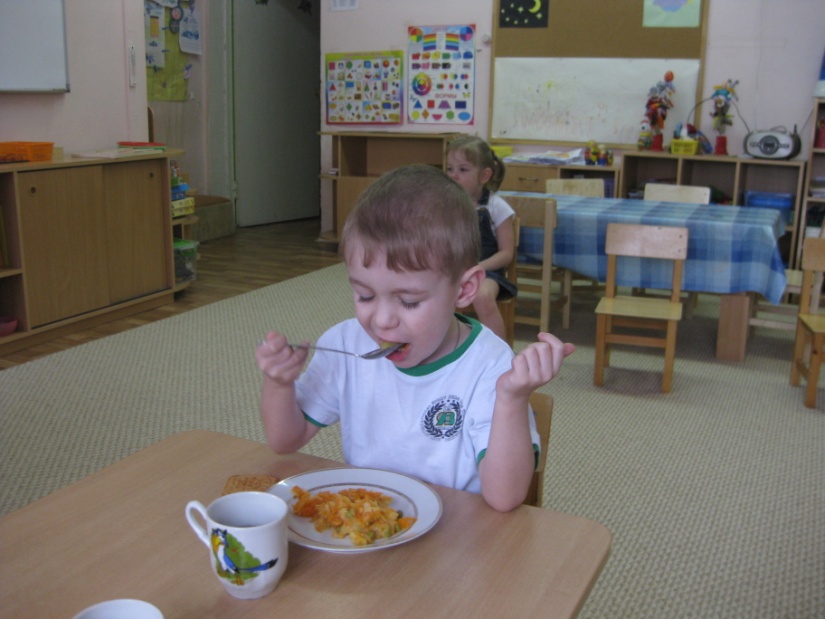 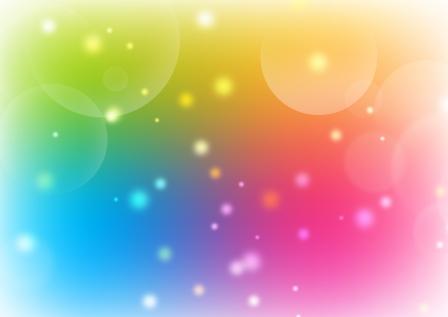 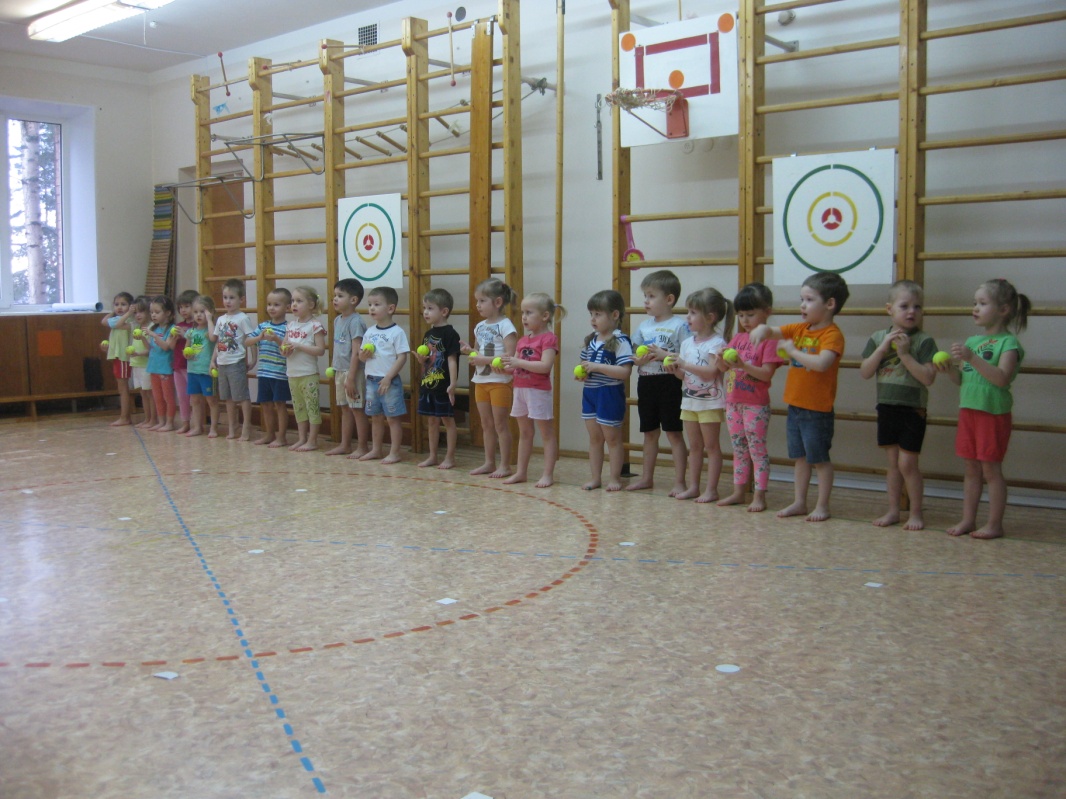 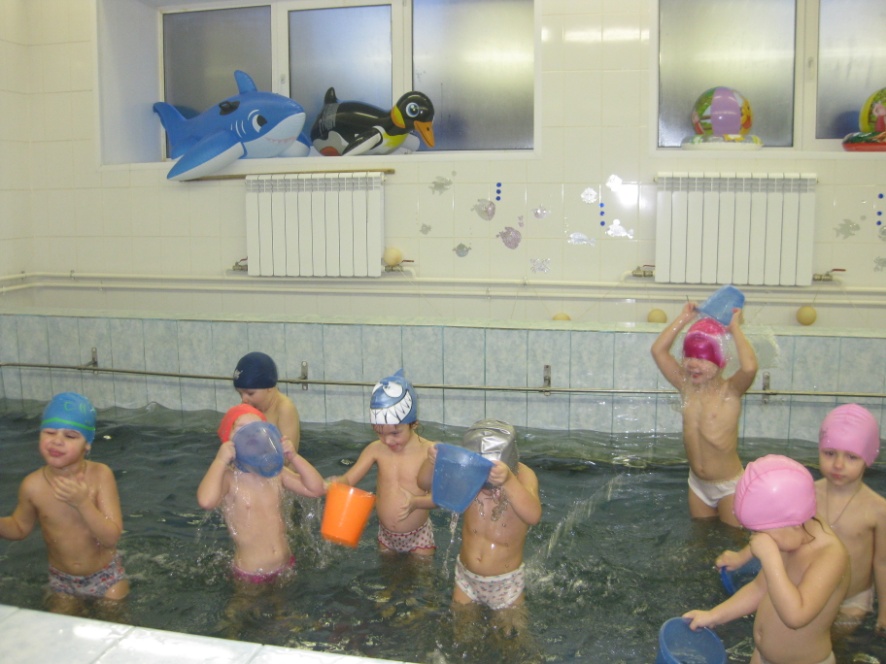 Хотим расти красивыми, 
Здоровыми, счастливыми.
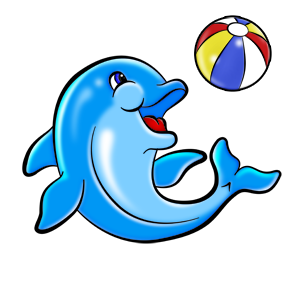 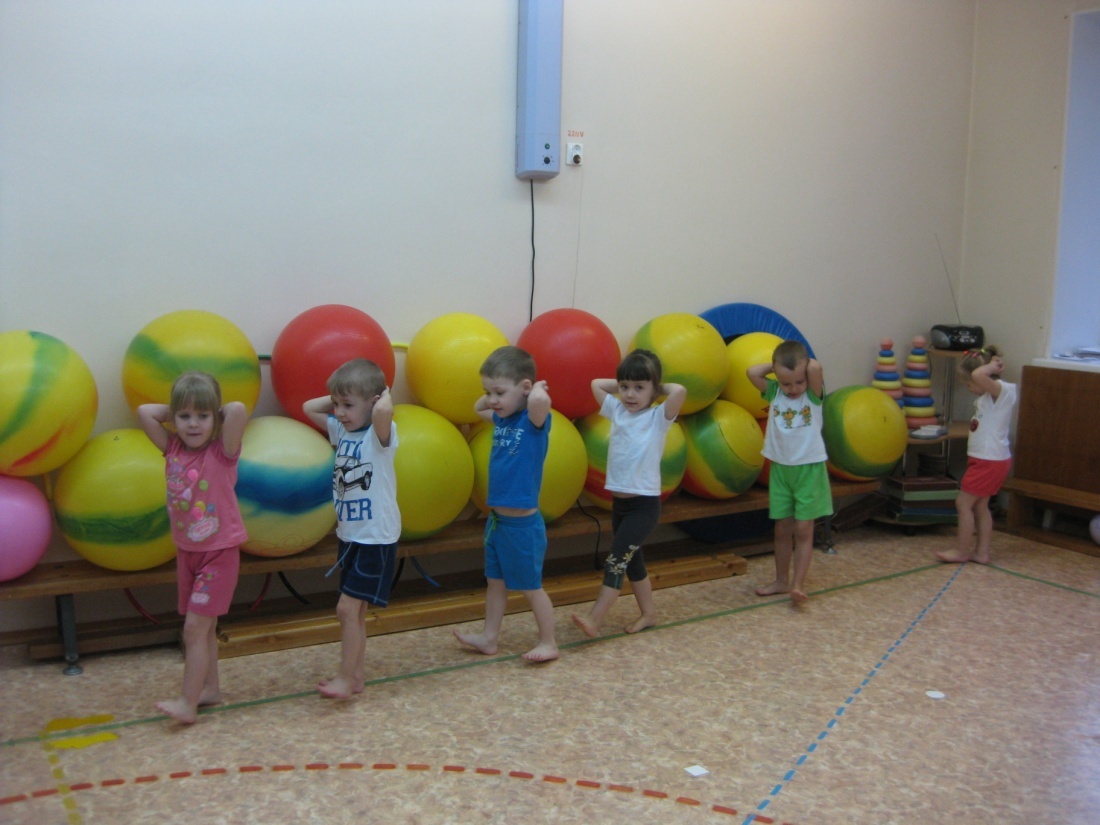 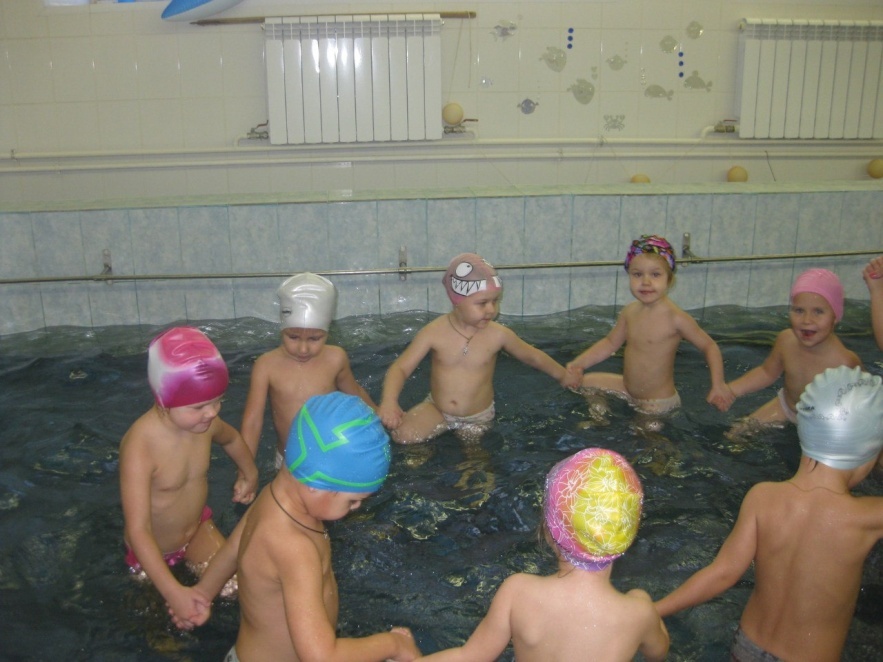 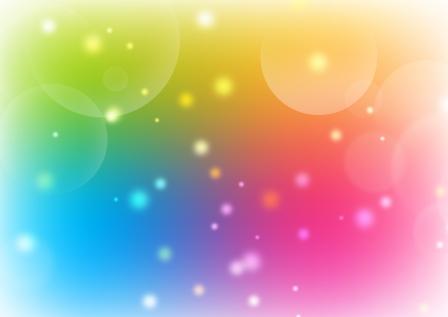 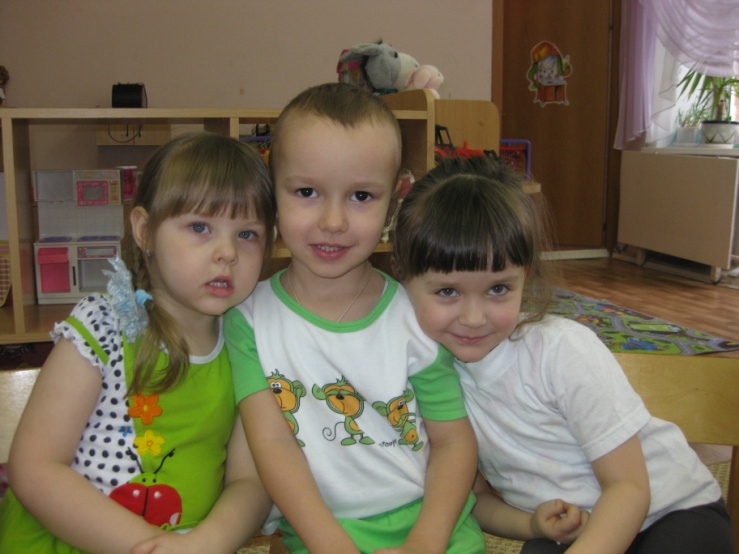 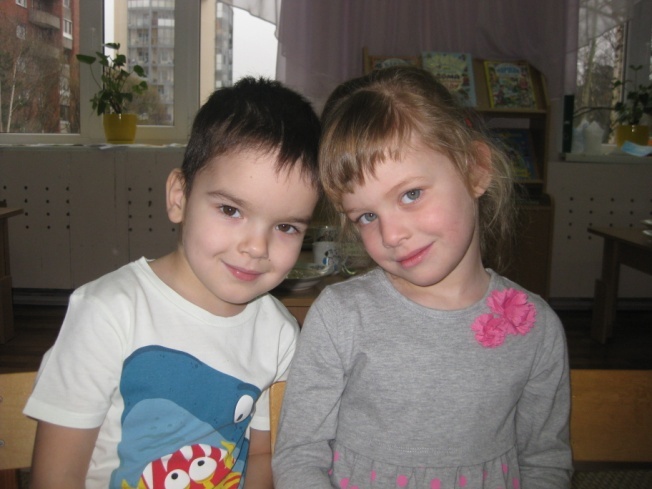 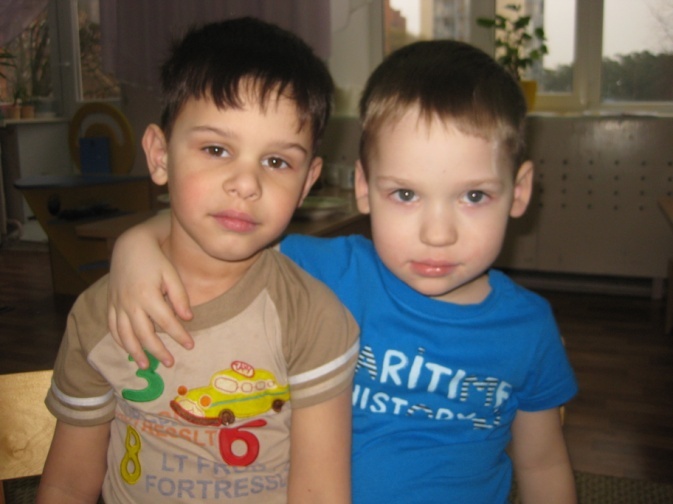 Мы с моей подружкой АнейХодим вместе в детский сад.Это вам не то, что дома!Это школа малышат!
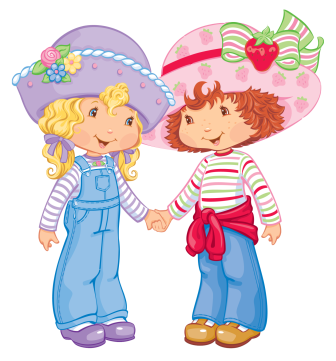 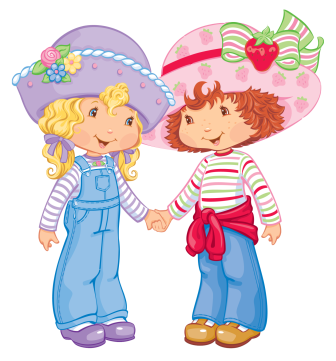 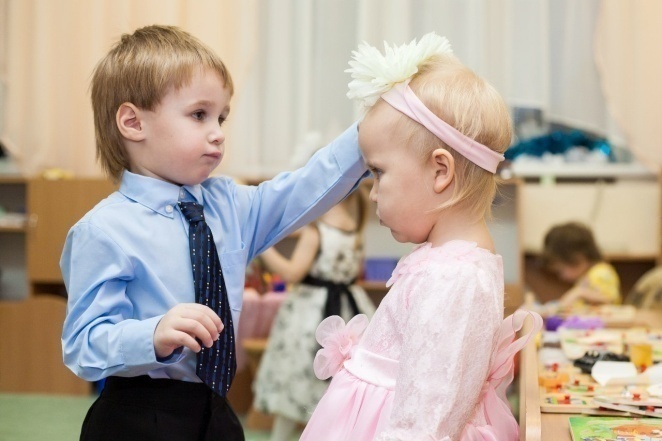 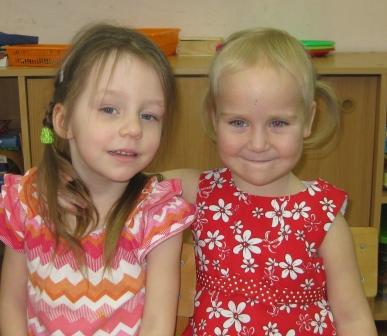 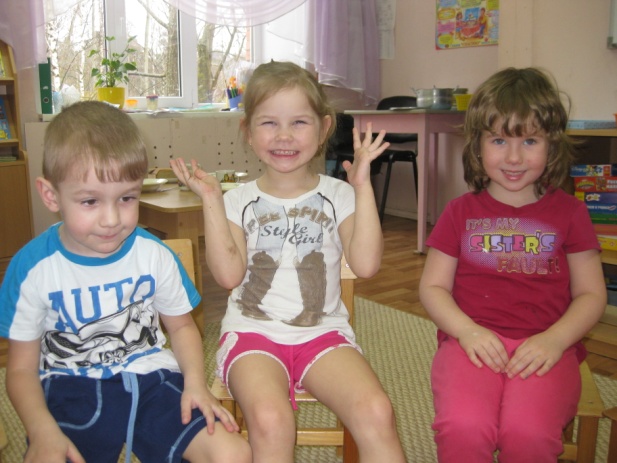 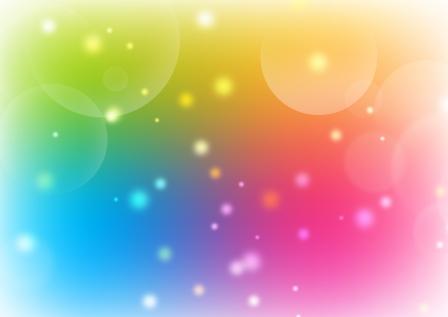 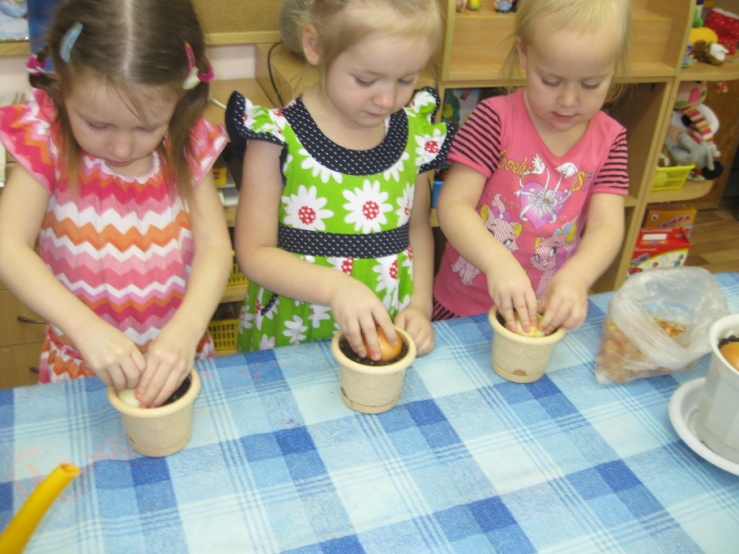 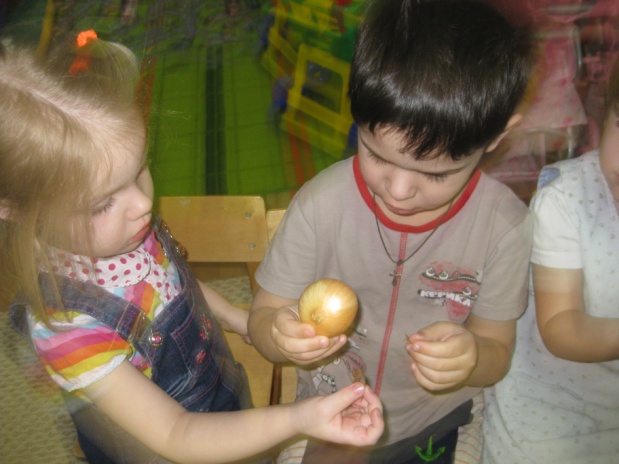 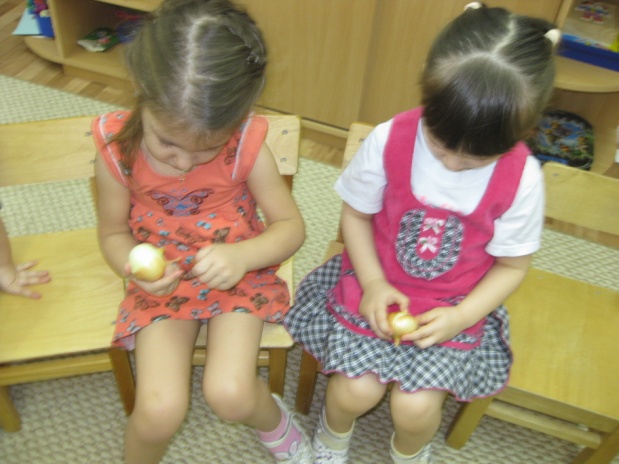 Мы - звездочки лучистые, Сияем и блестим. Мы яркие, искристые, И все мы знать хотим!
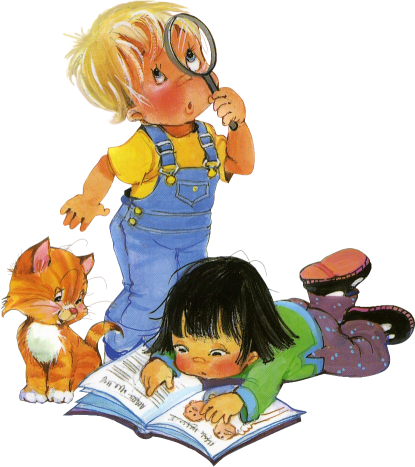 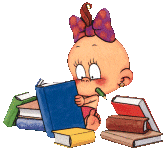 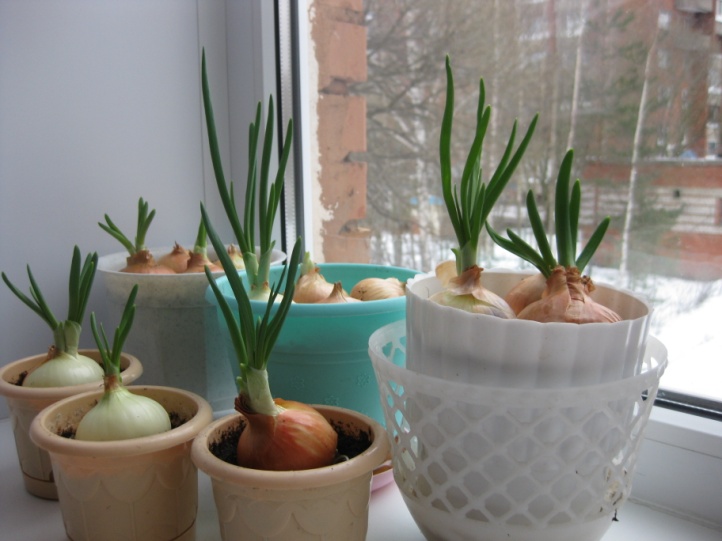 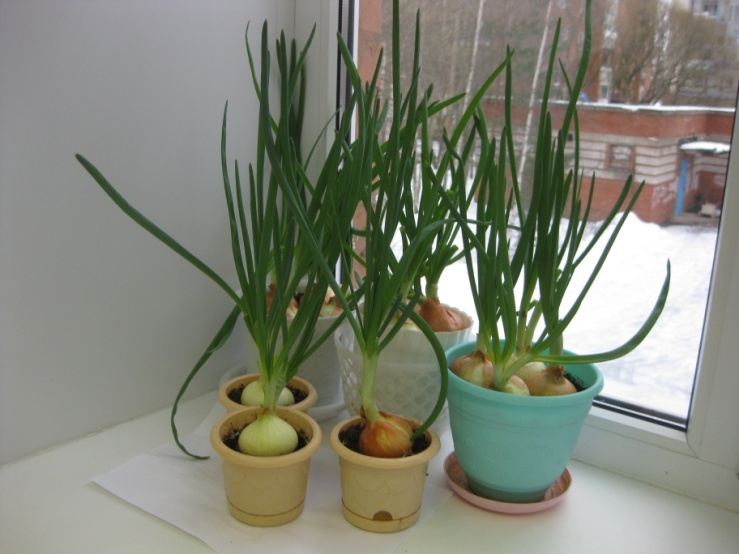 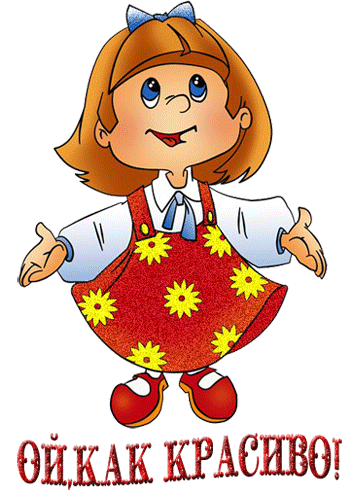 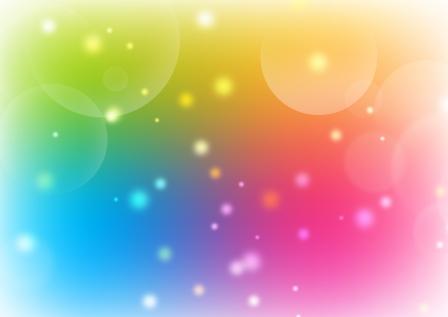 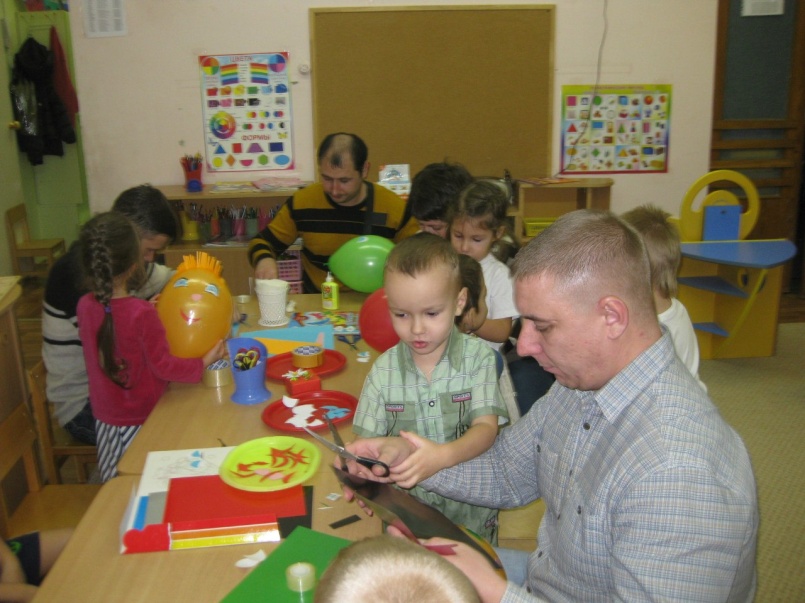 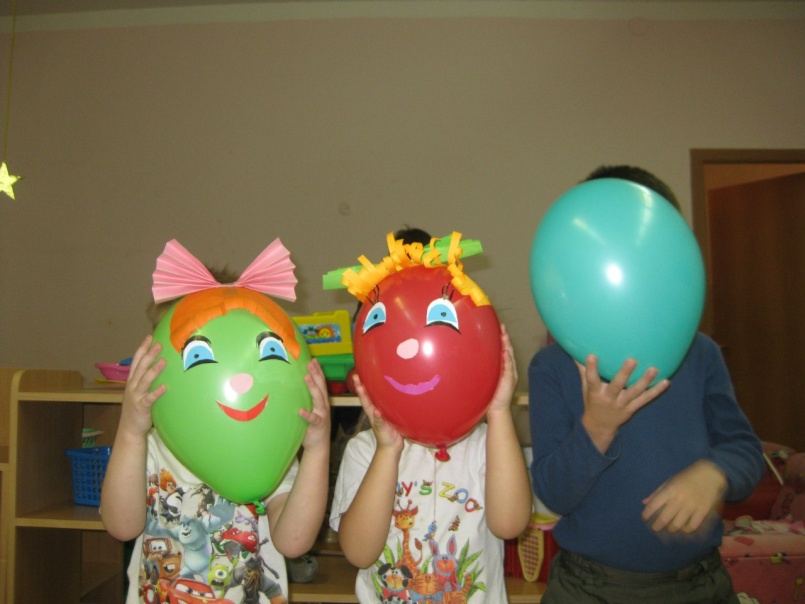 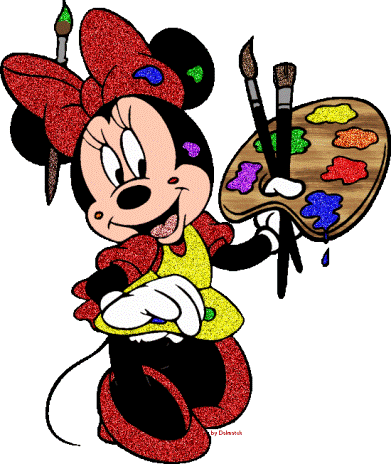 Группа «Звёздочки» зовётся,
Нам здесь весело живётся.
Любим мы лепить, играть,
Песни петь и рисовать!
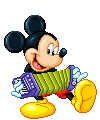 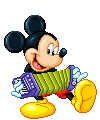 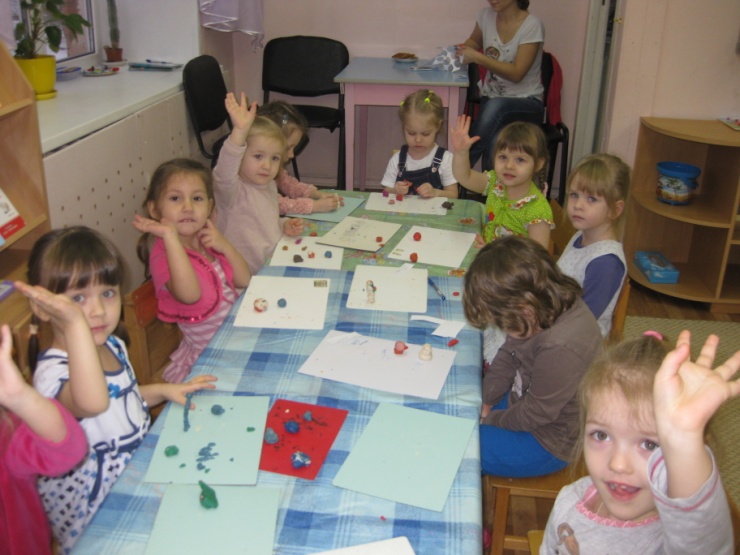 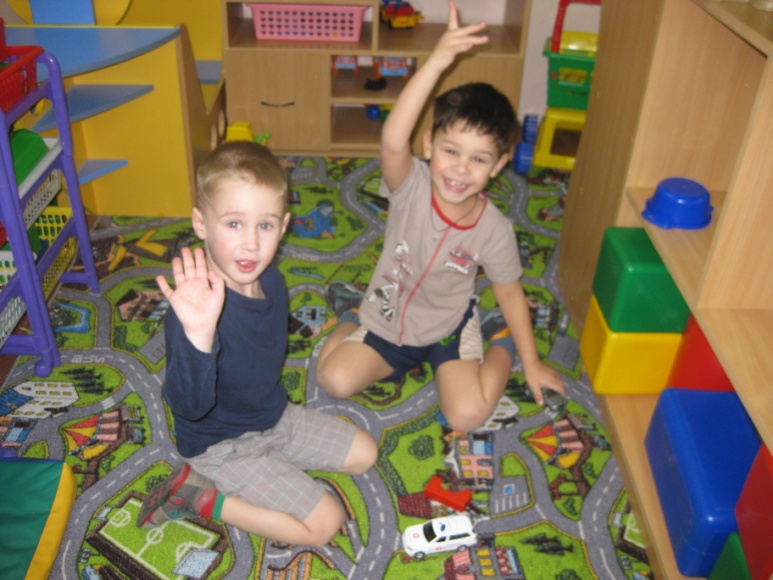 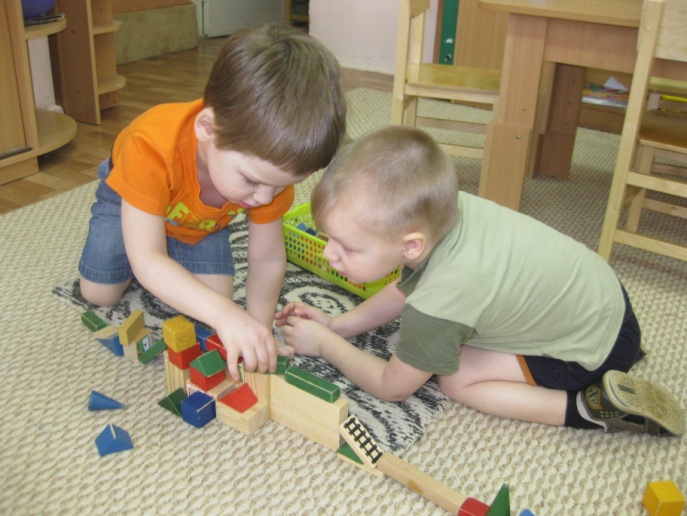 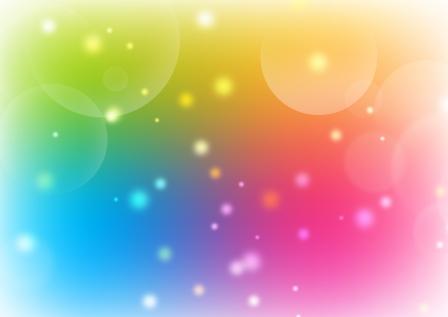 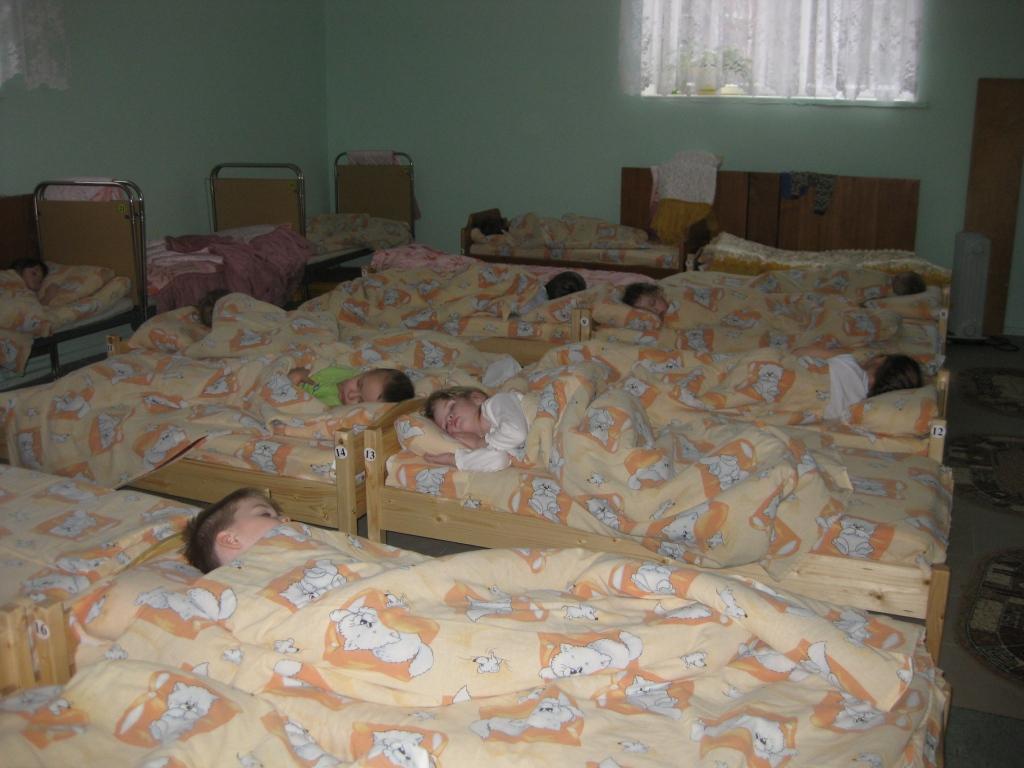 - Тише, тише, тише, птицы,
Вы не пойте под окном!
В тихий час так сладко спится,
Спят ребята крепким сном.
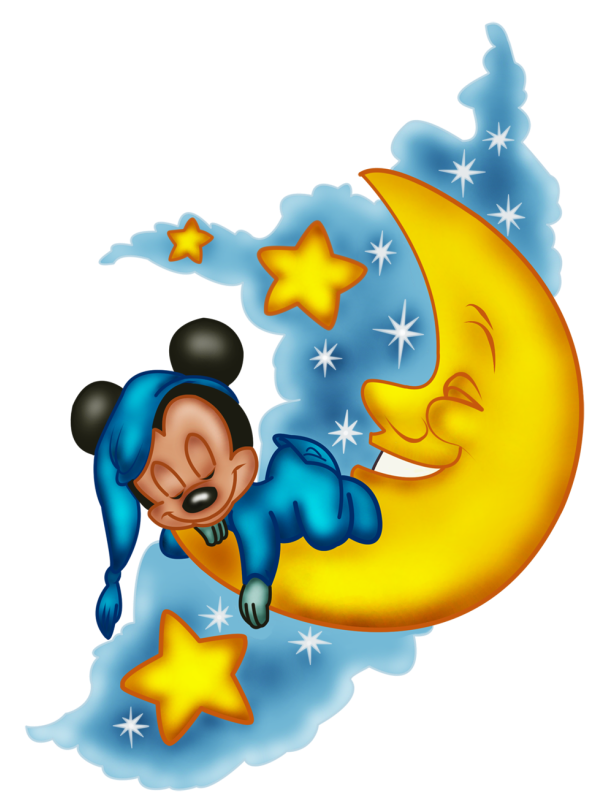 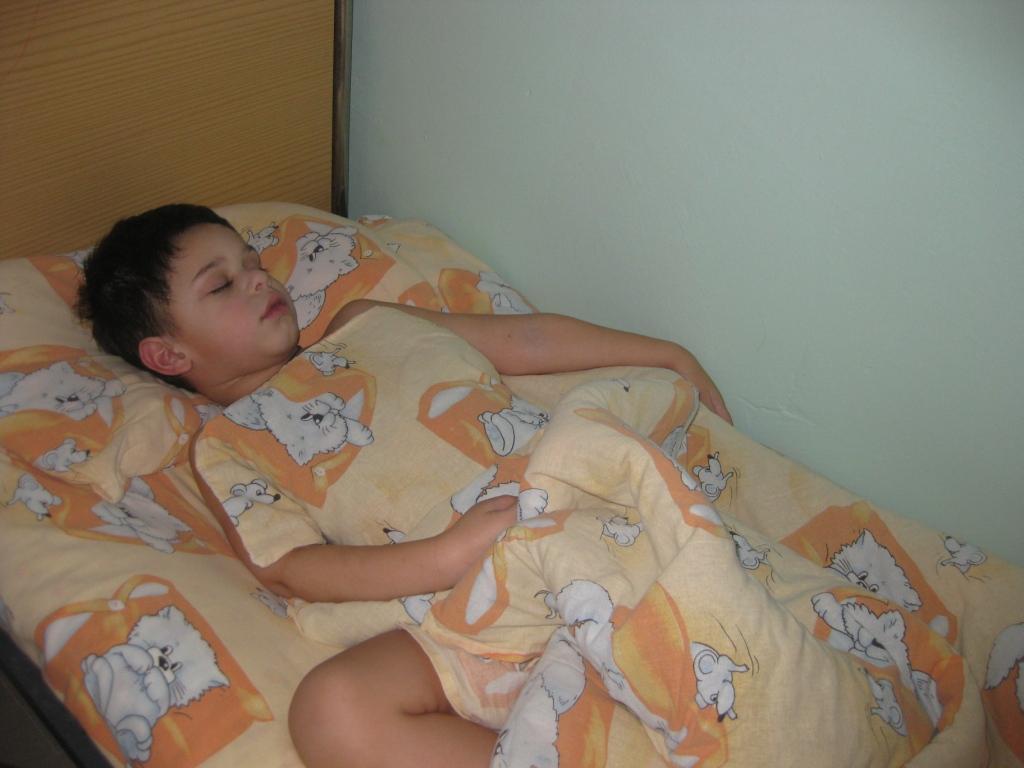 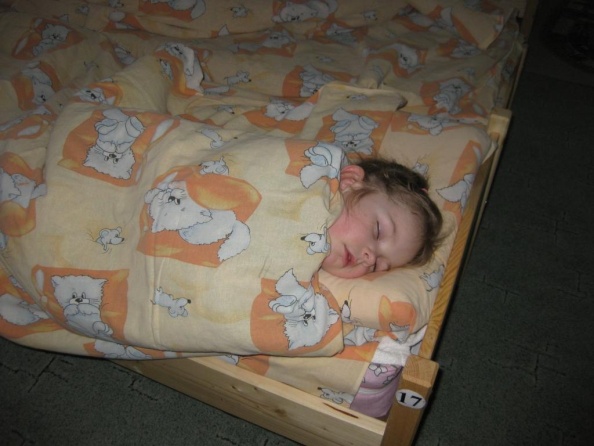 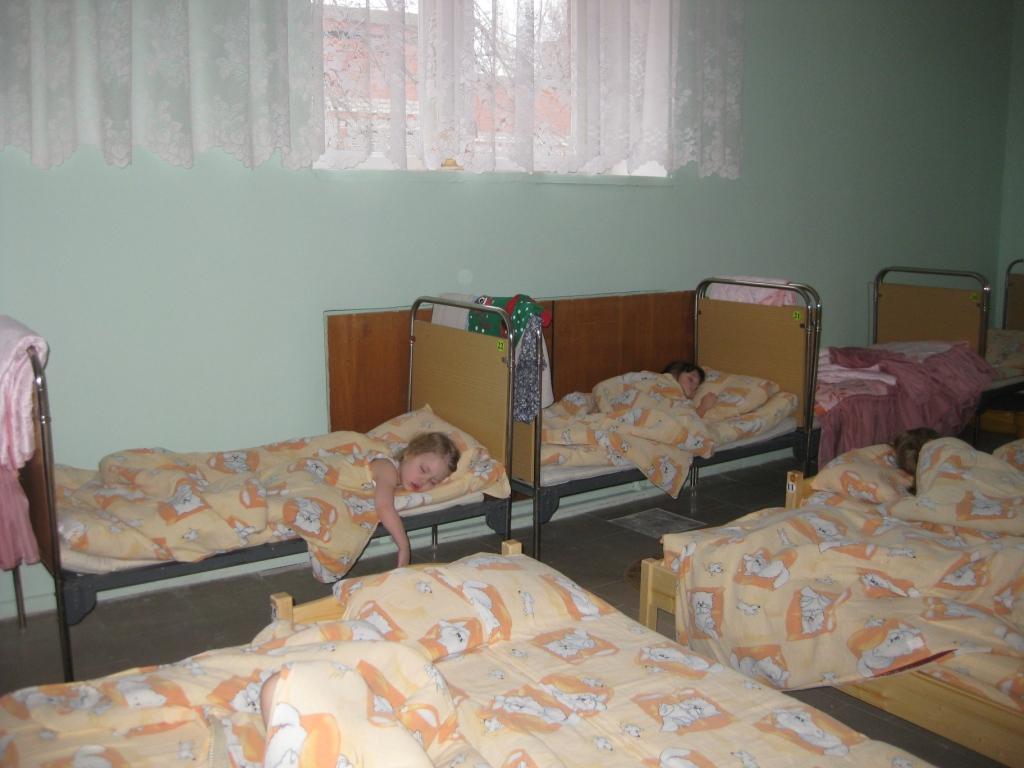 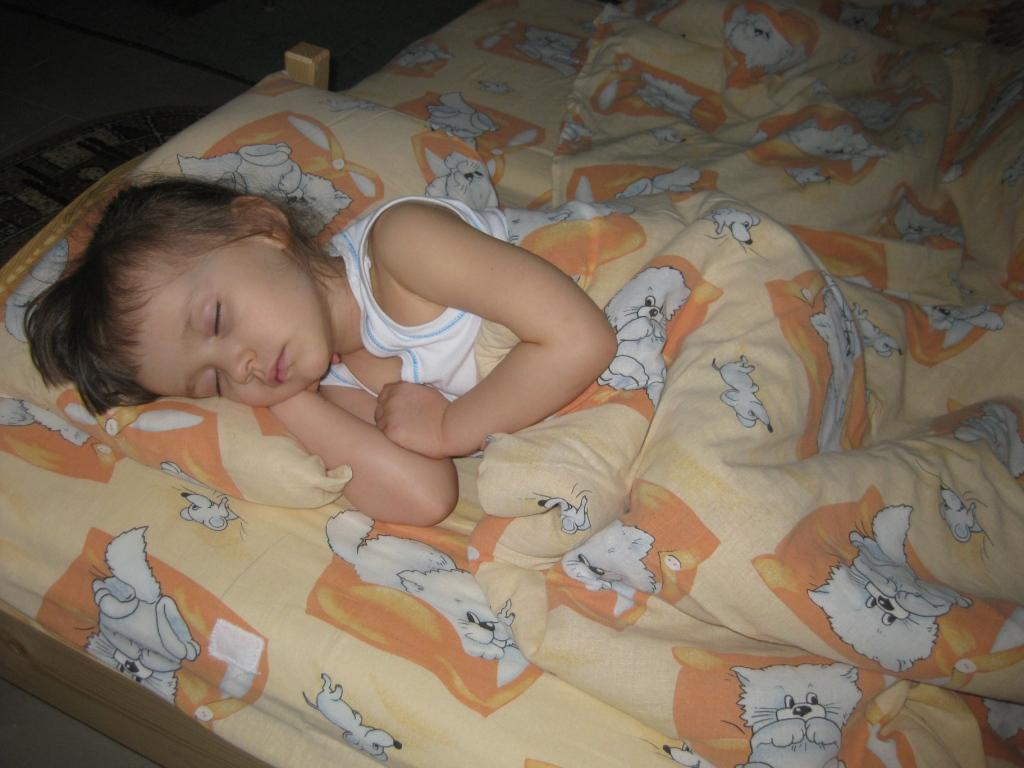 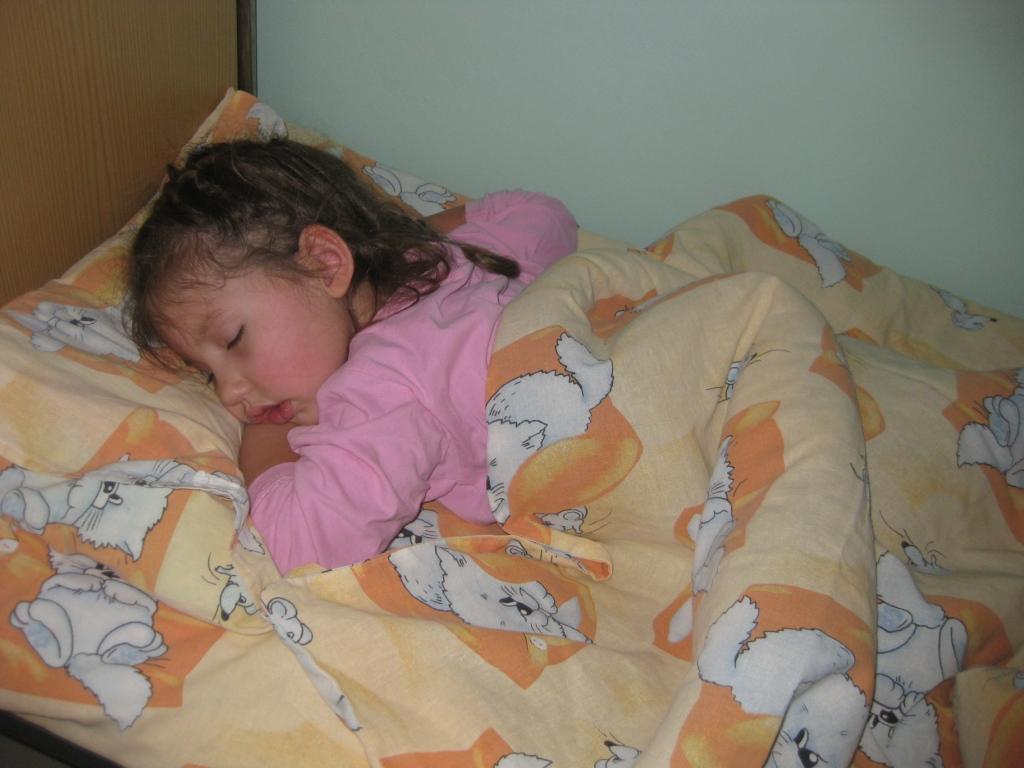 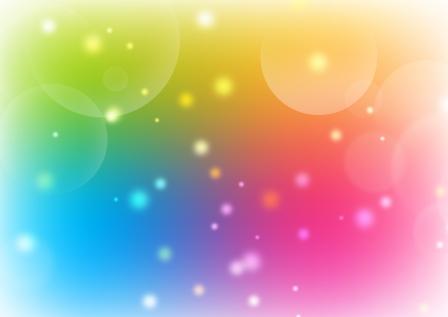 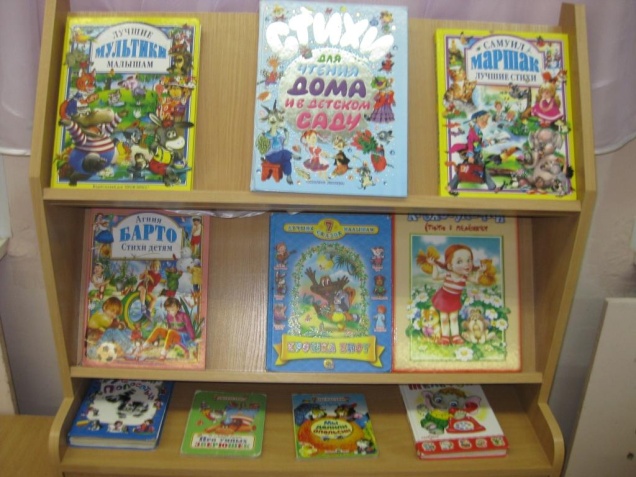 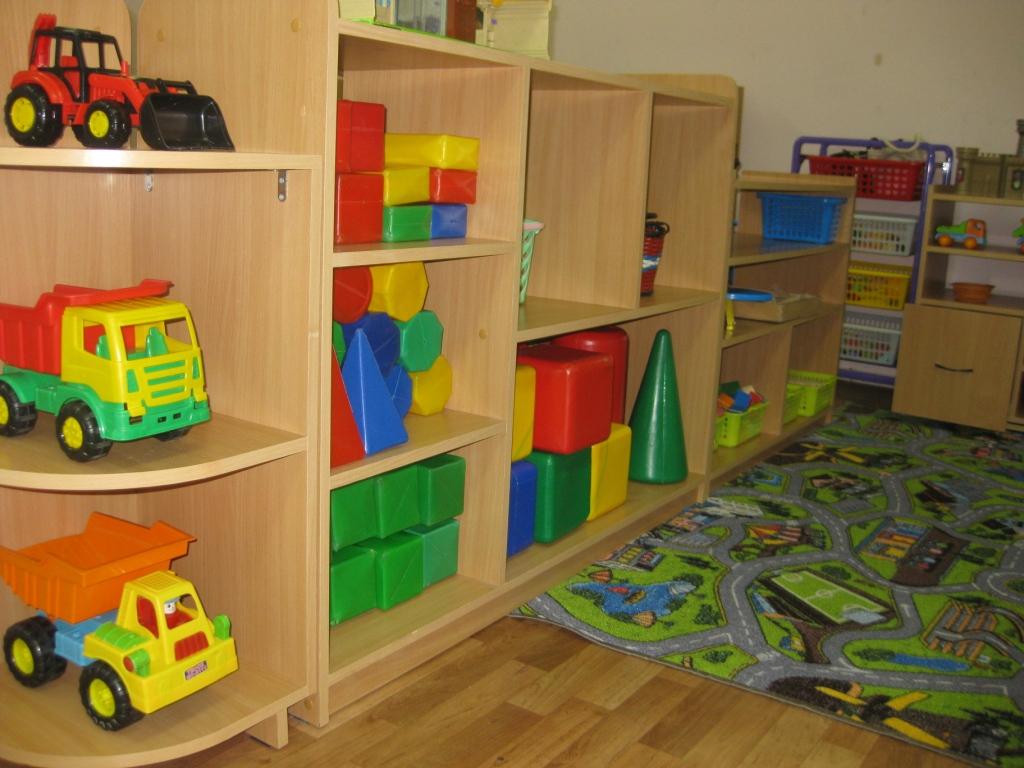 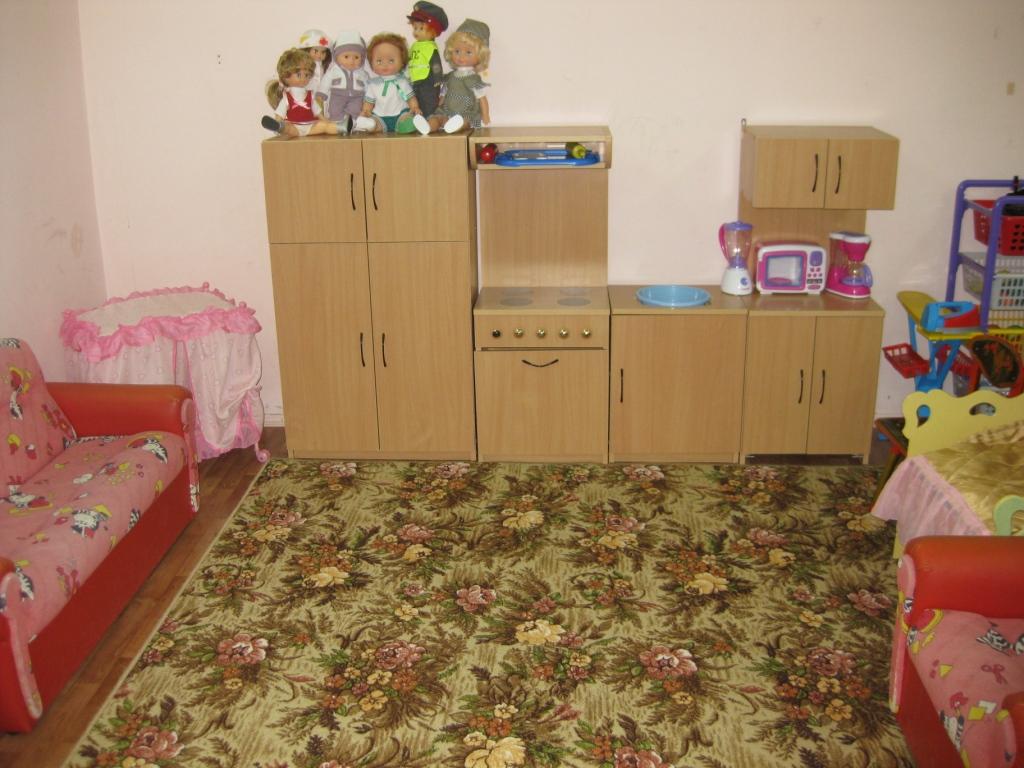 Ветерок почти не дышит...Детский садик спит под крышей,Спят его игрушки –Кубики, зверюшки...
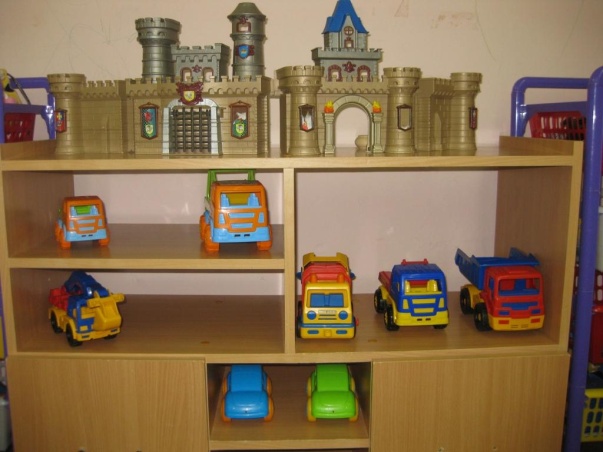 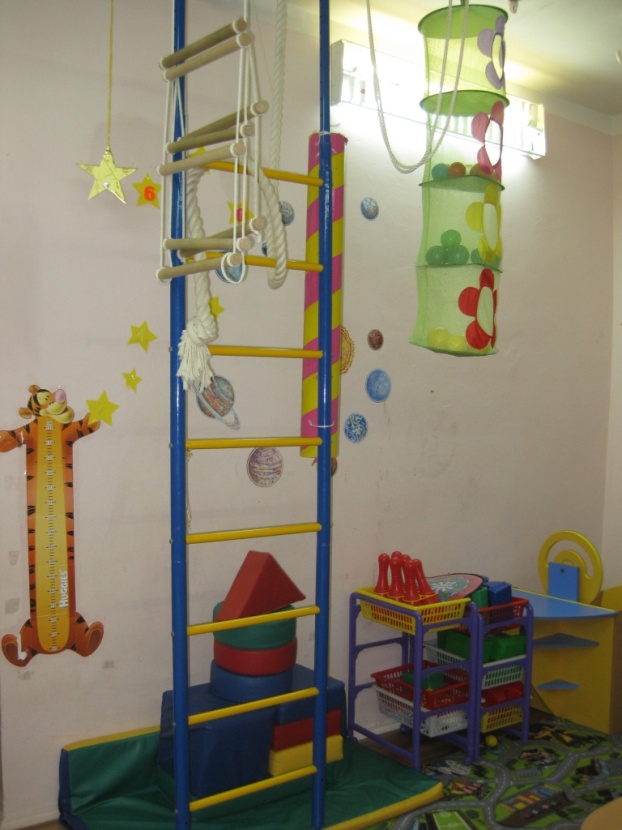 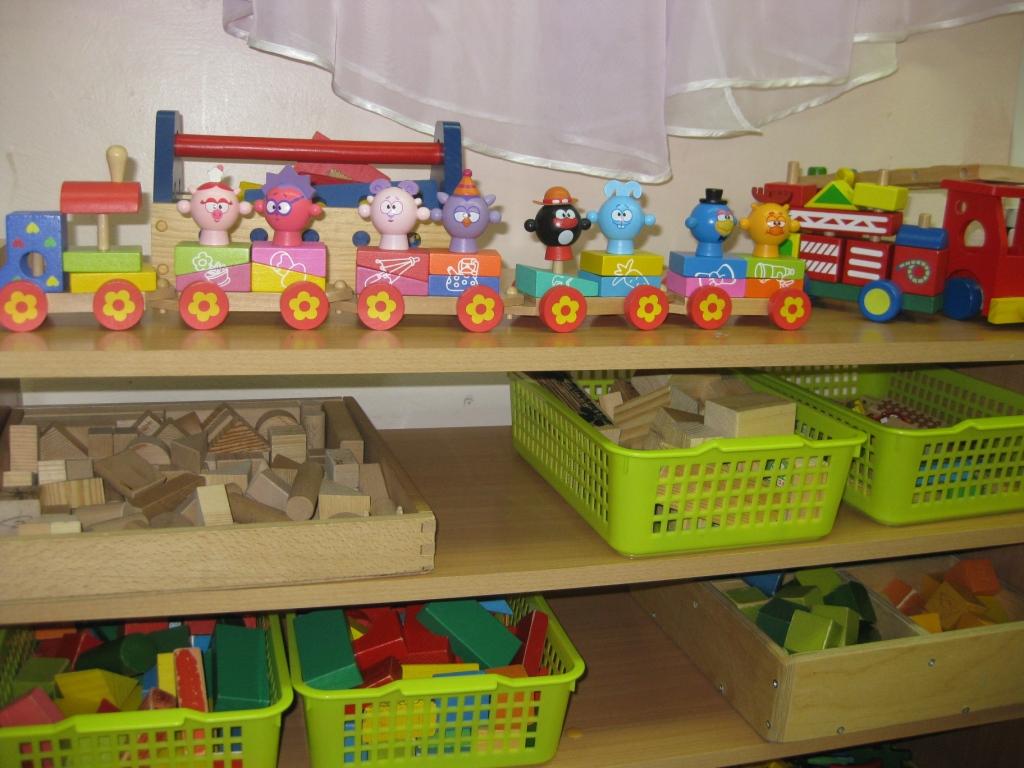 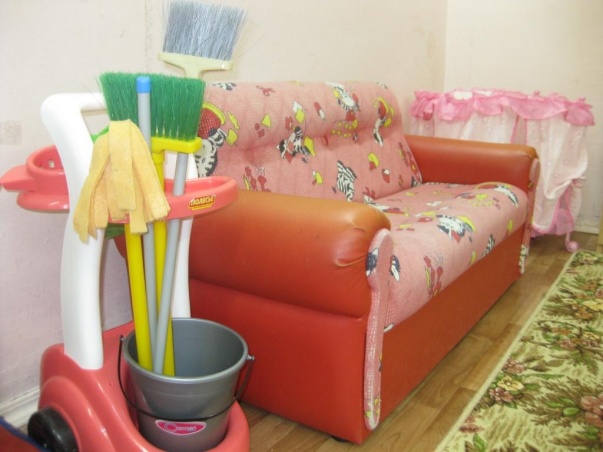 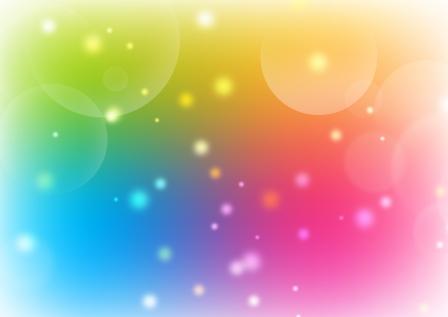 После сна, как все проснулись,
Улыбнулись, потянулись, 
Мы по коврикам прошлись,
Закаляйся, не ленись!
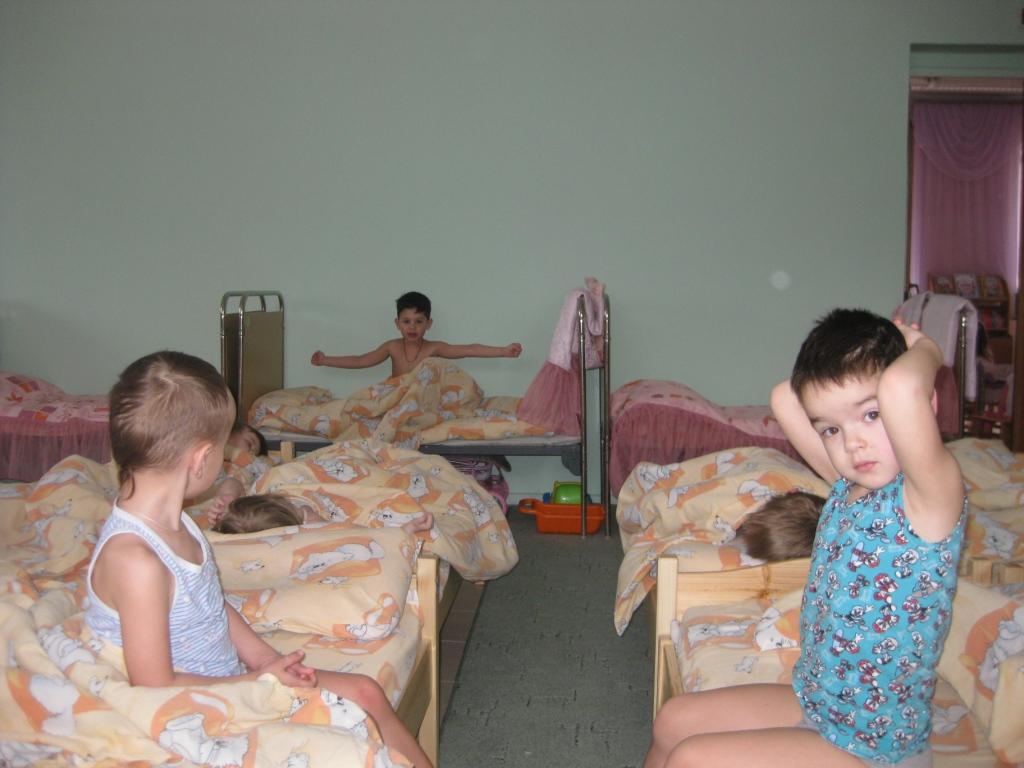 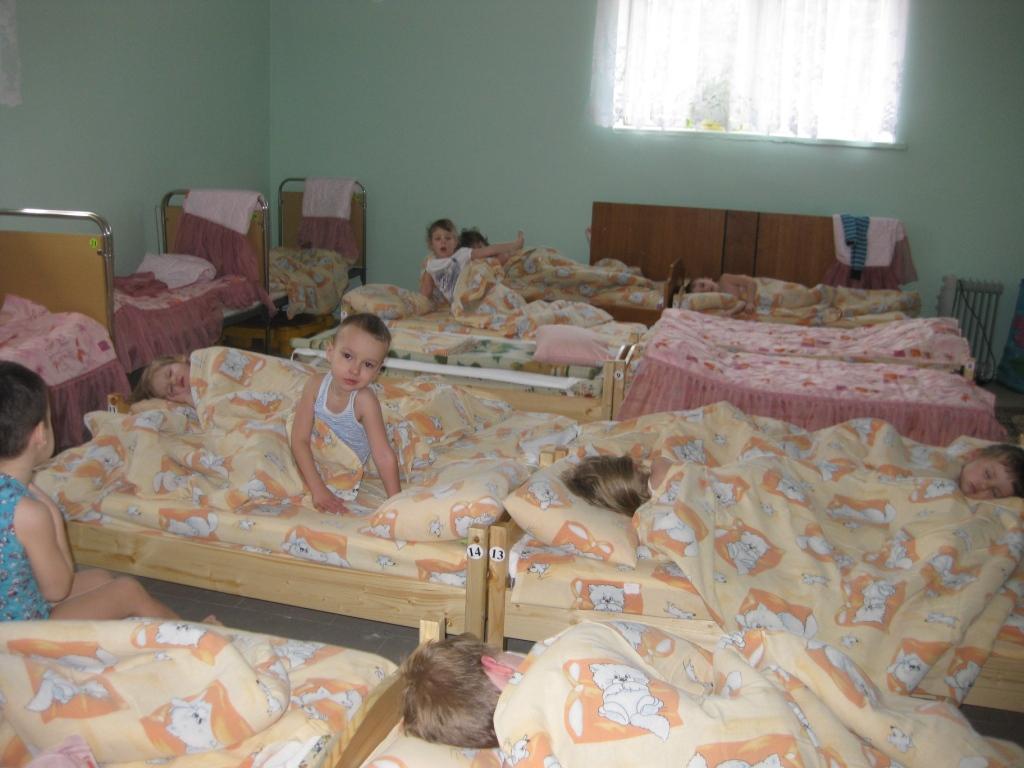 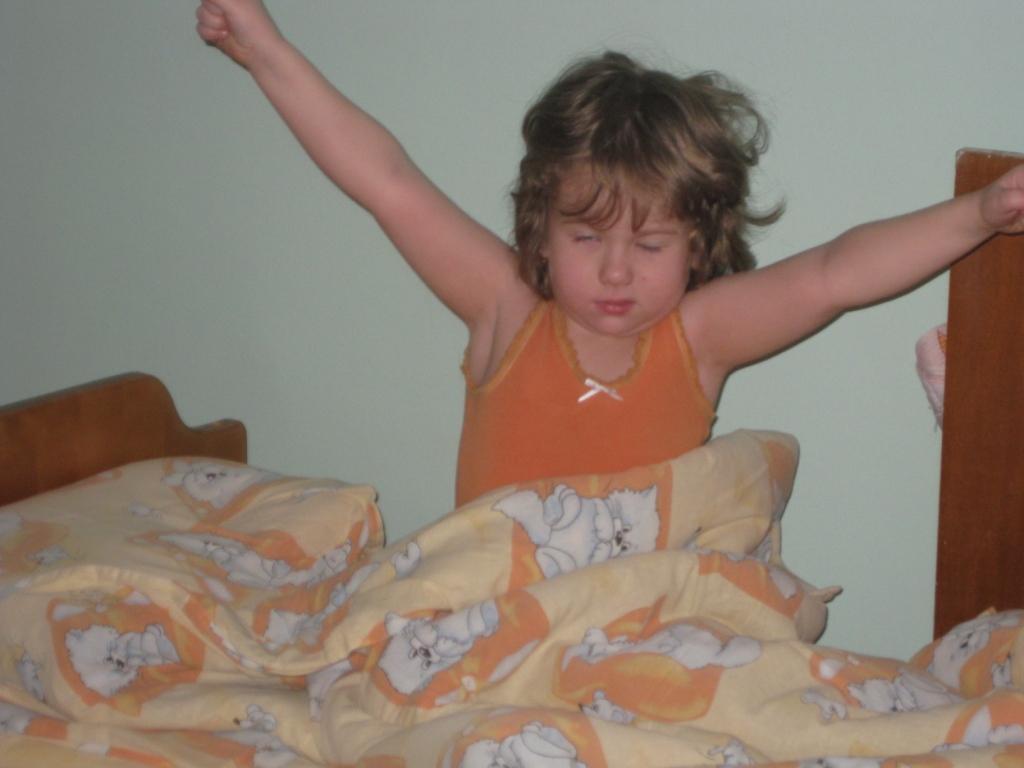 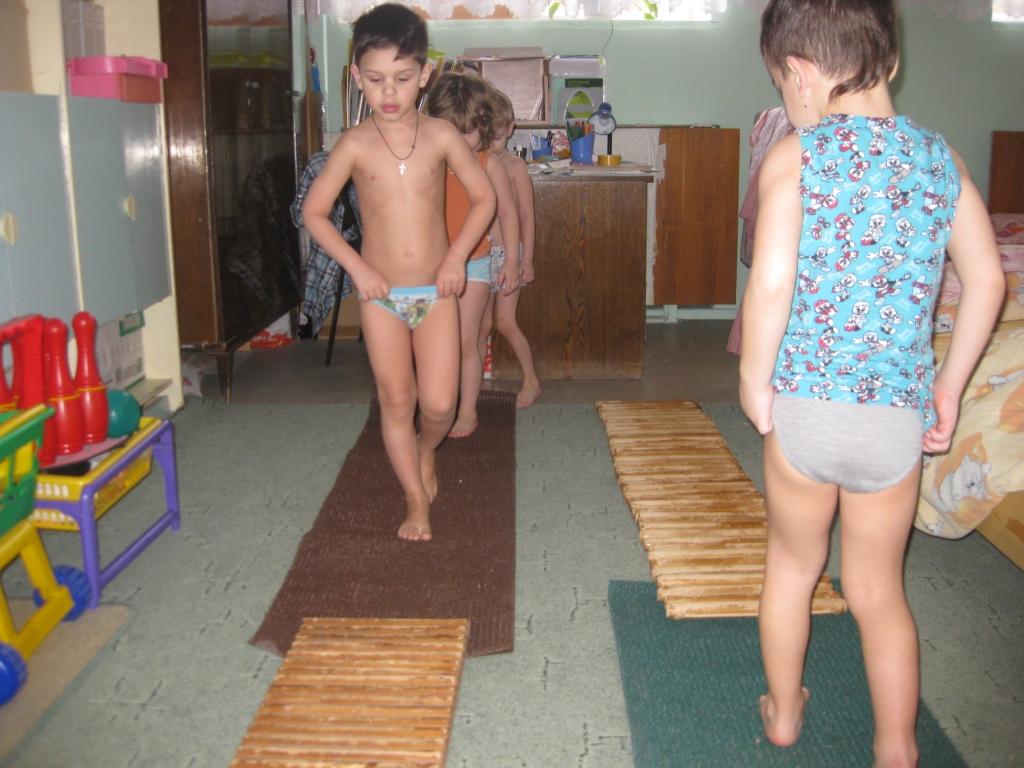 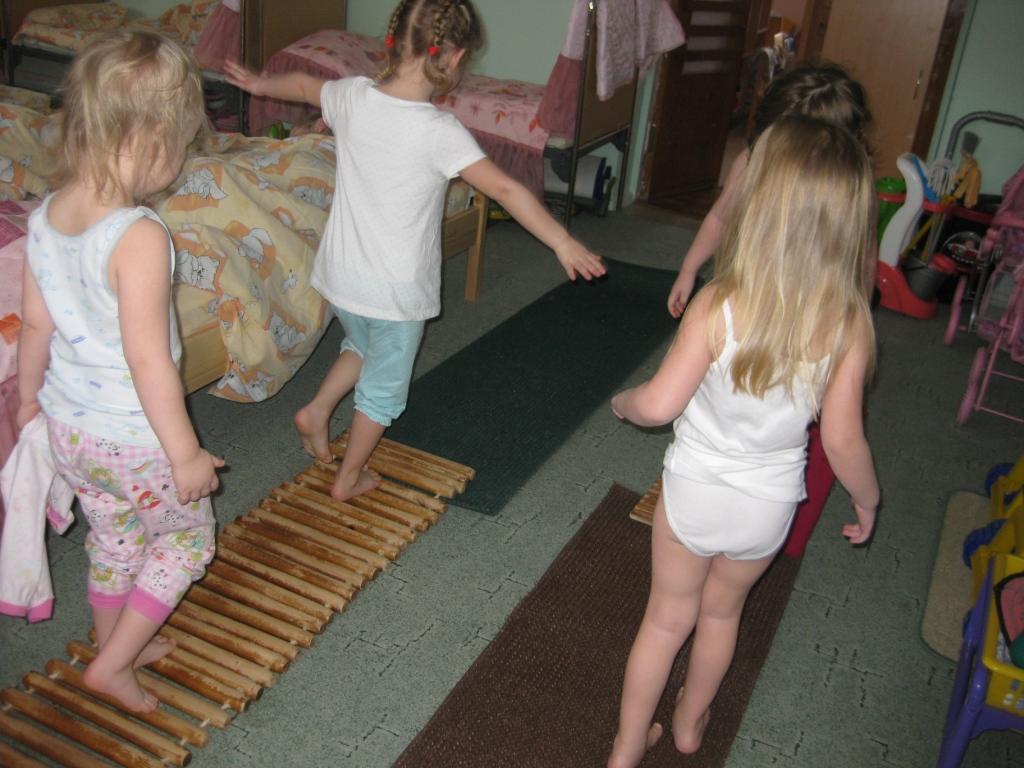 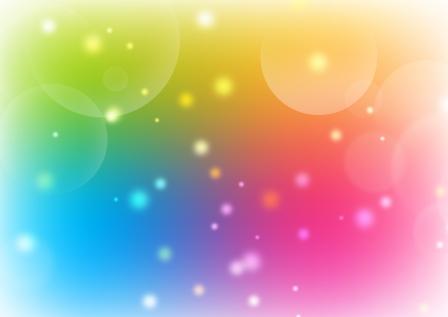 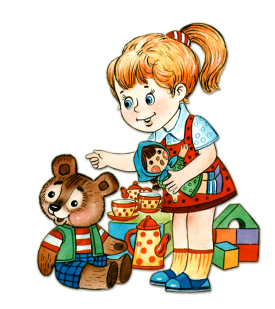 Играть мы любим очень:
Вы знаете, друзья?!
Без игр прожить ребёнку
Никак, никак нельзя!
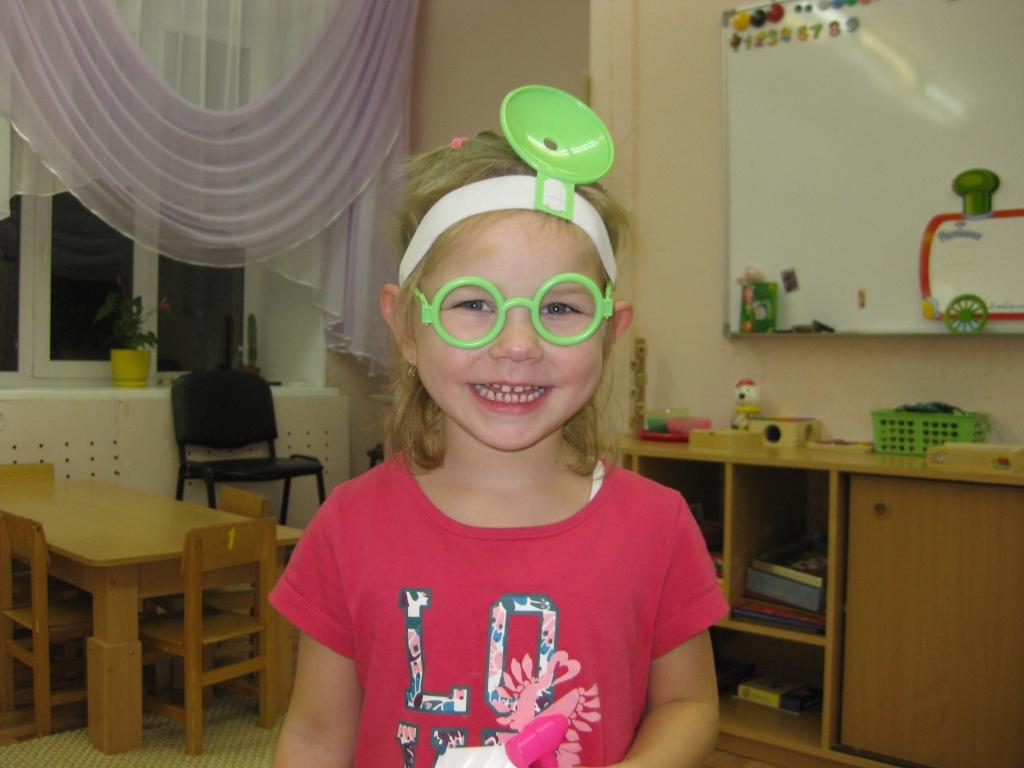 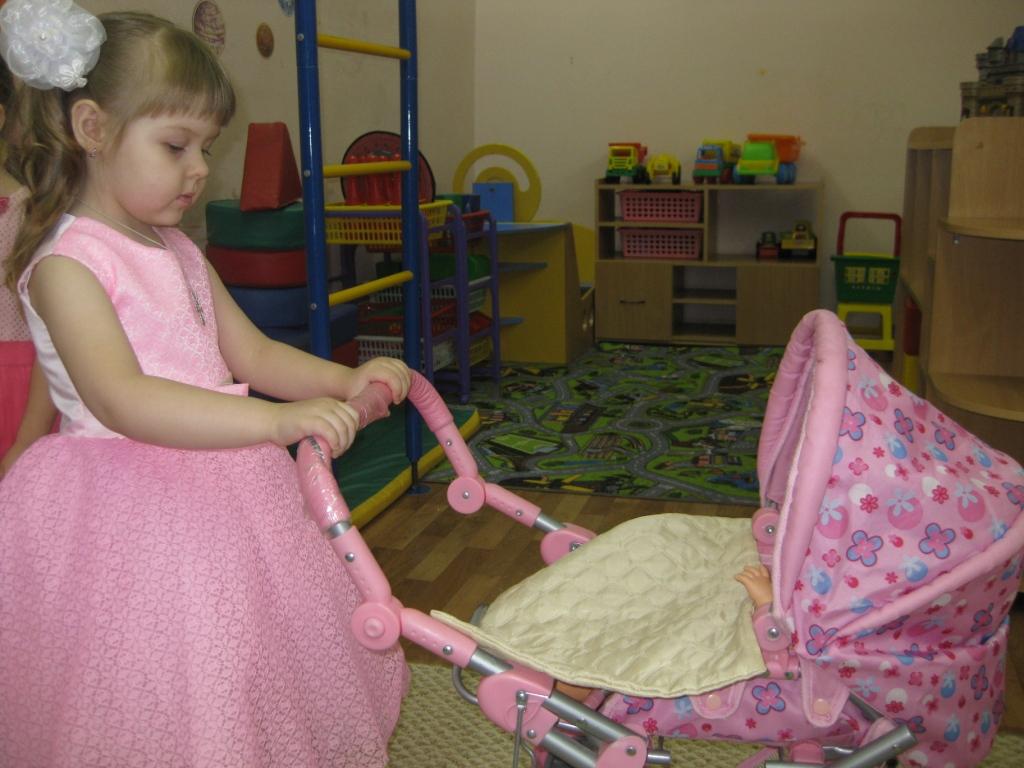 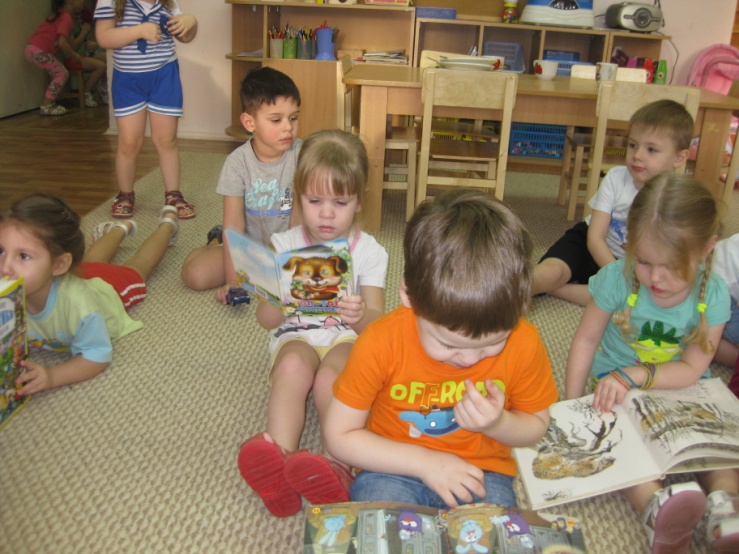 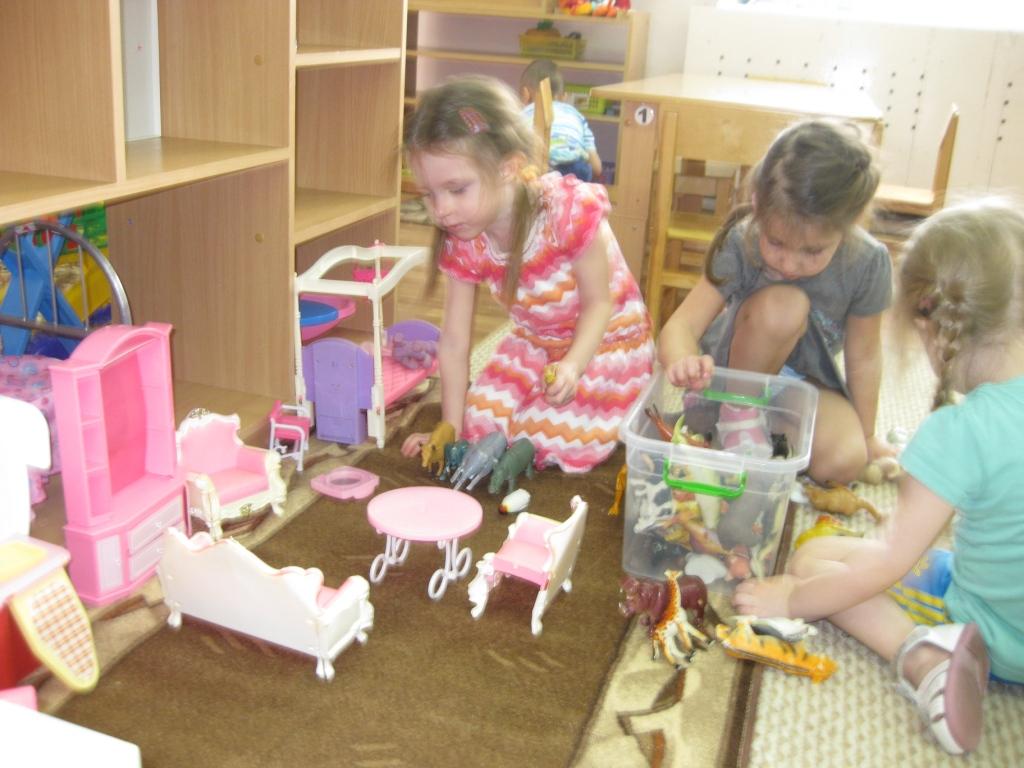 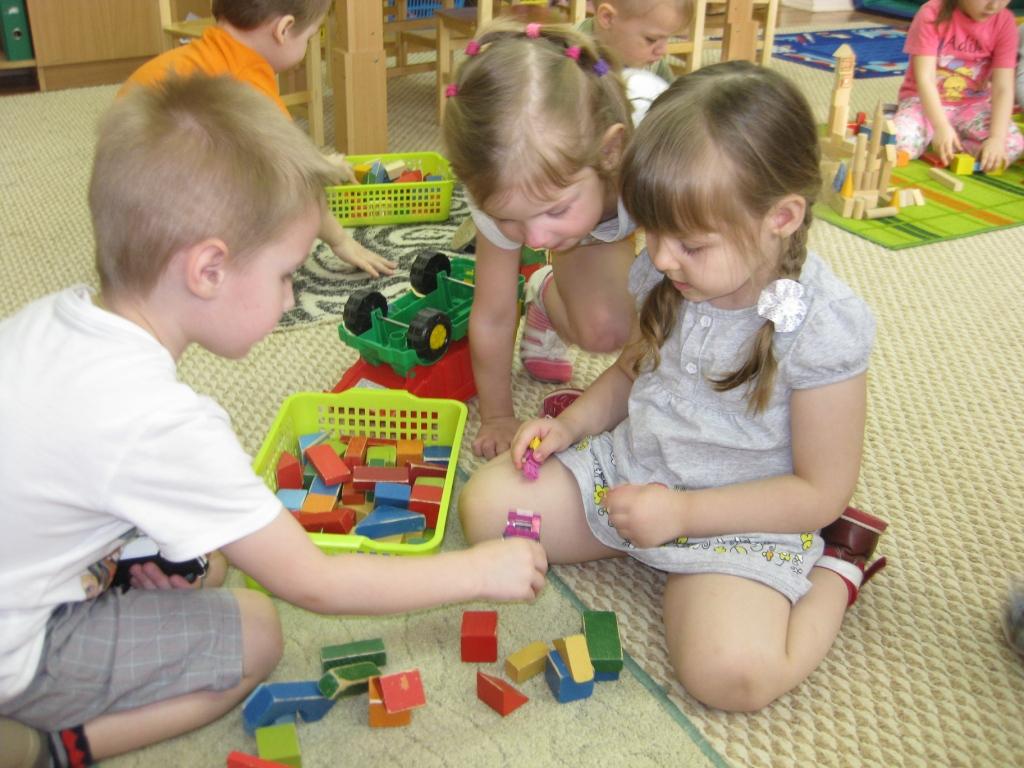 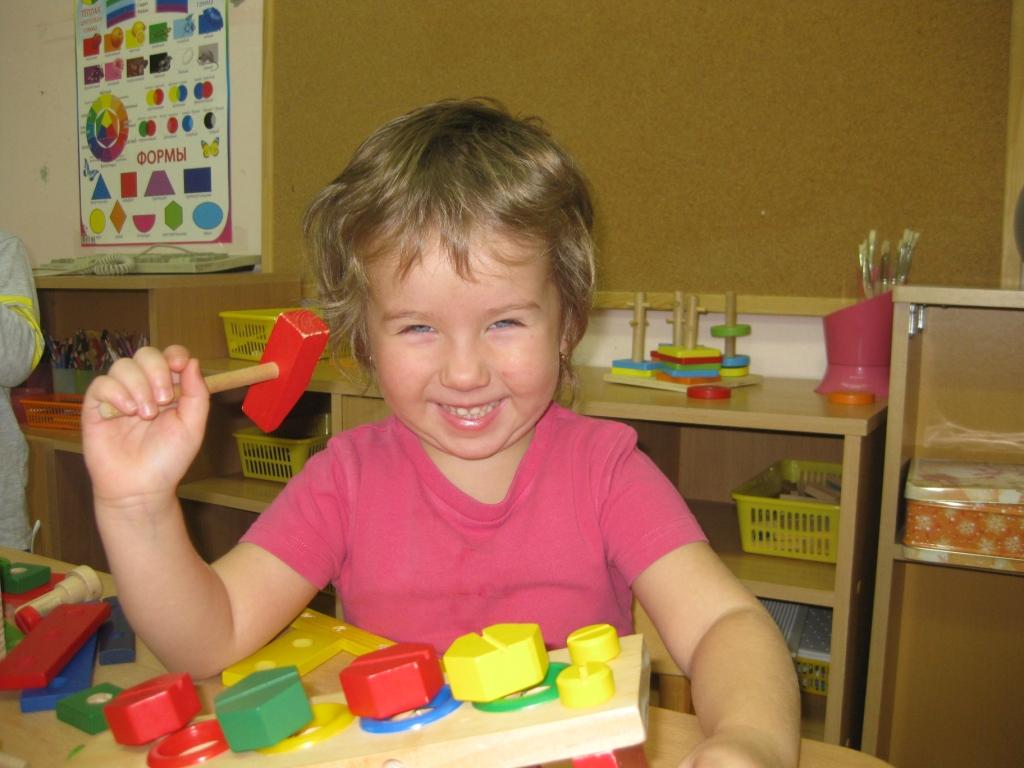 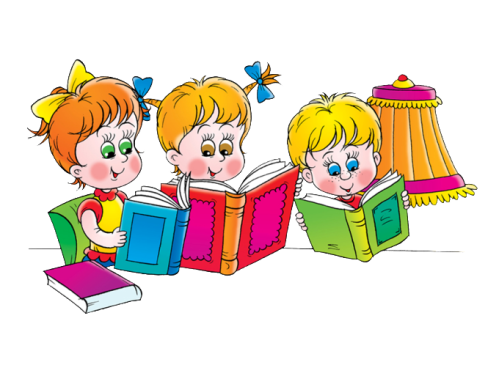 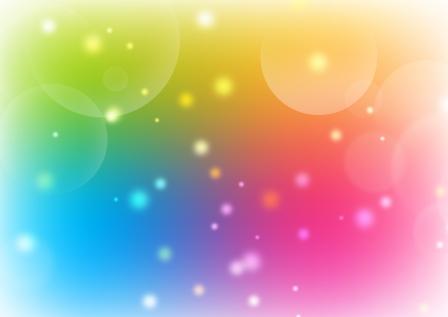 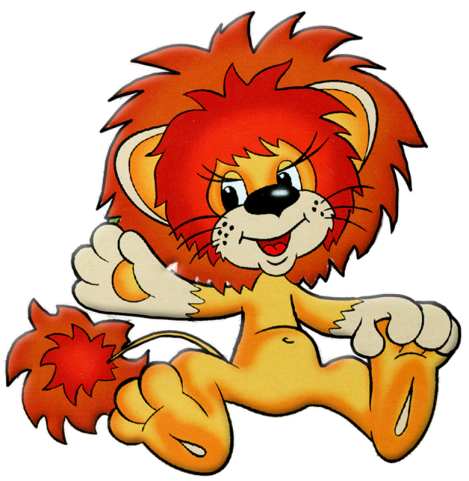 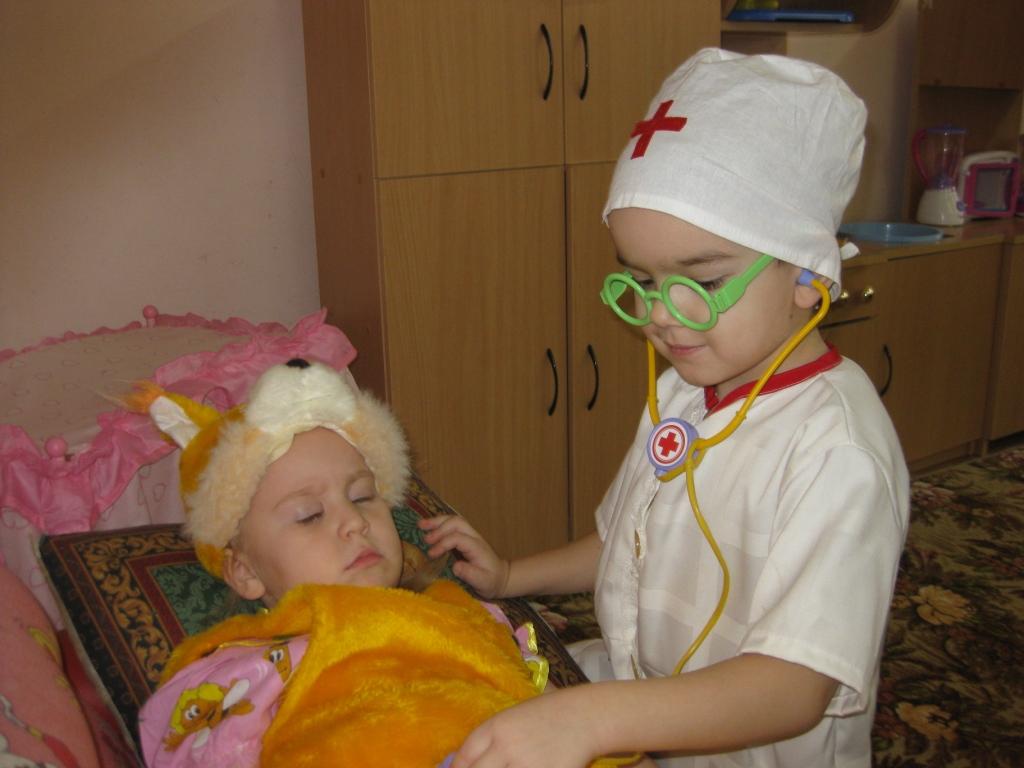 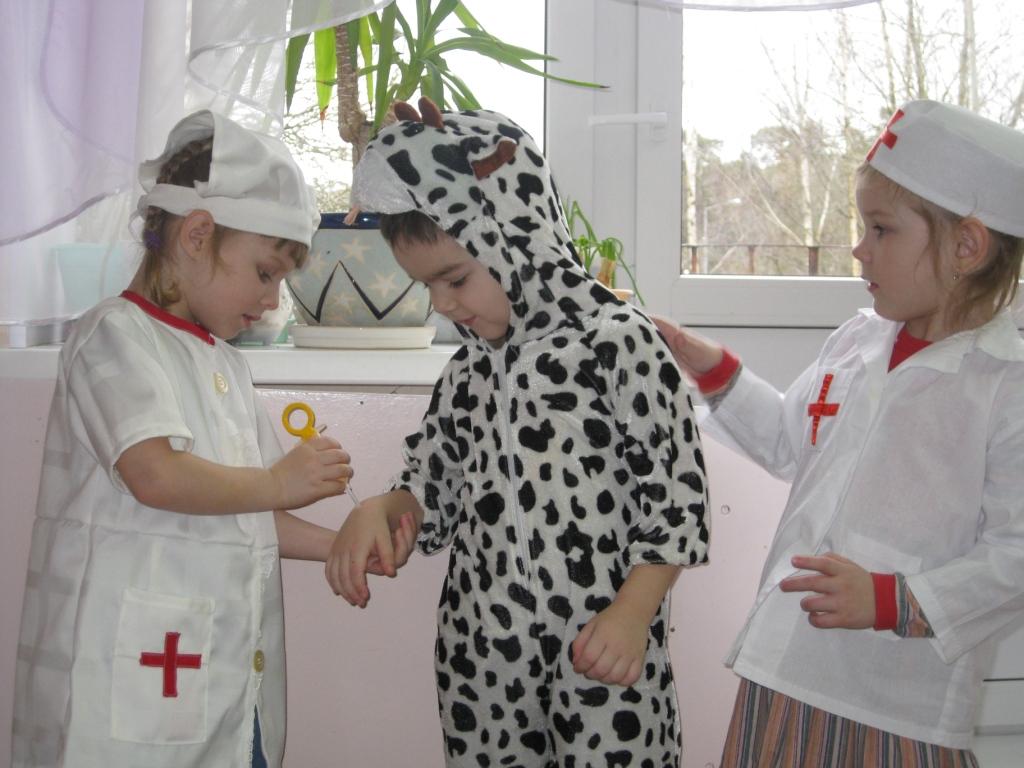 Я врачом, наверно, буду,
Стану я лечить людей!
Буду ездить я повсюду
И спасать больных детей!
На уколы! На уколы!Собирайся, ребятня!Вы не бойтесь! Я не больно –Ведь хороший доктор я.
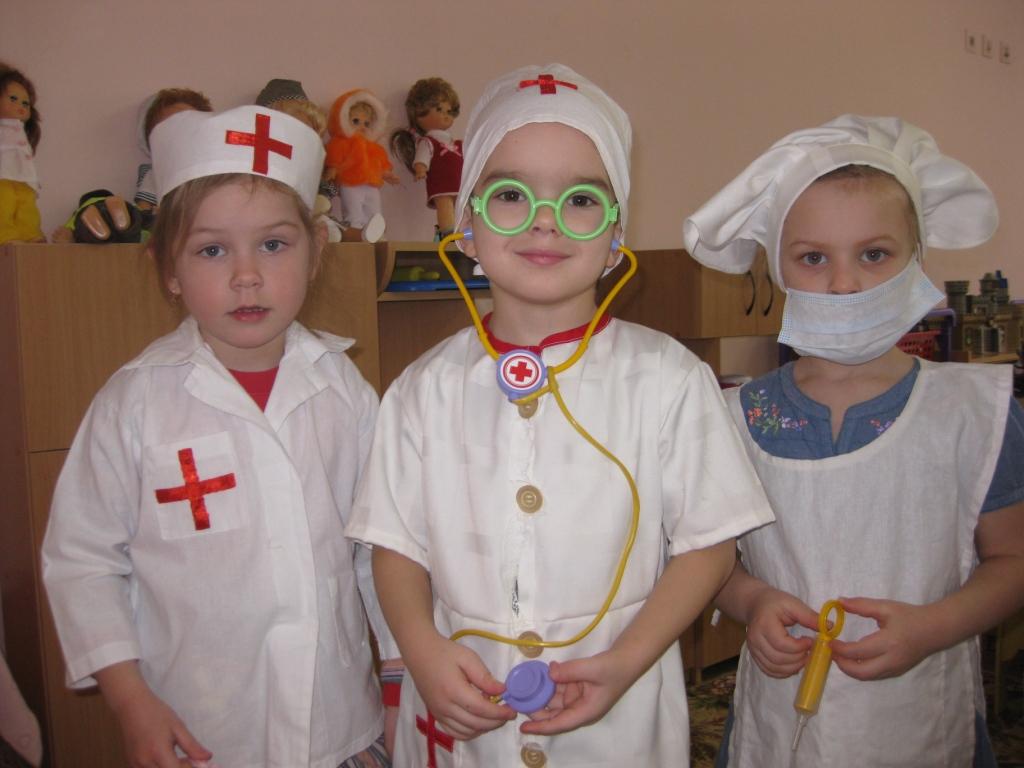 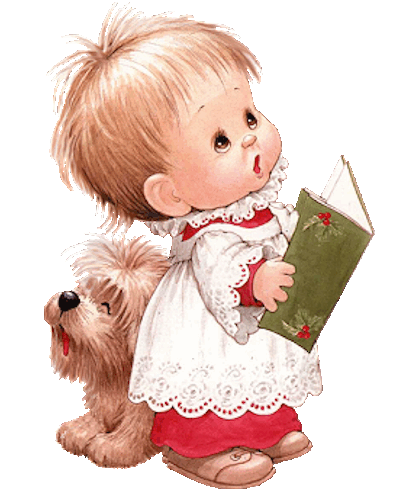 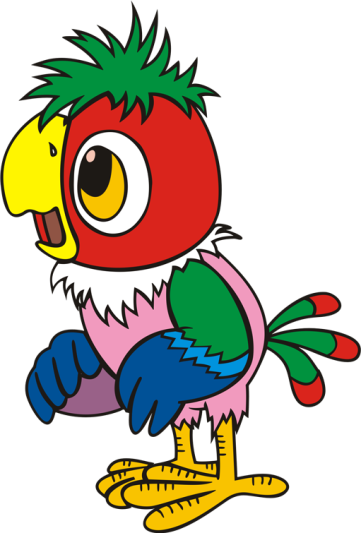 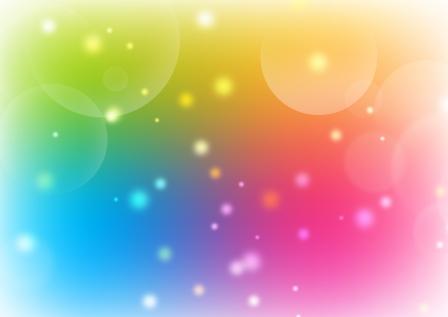 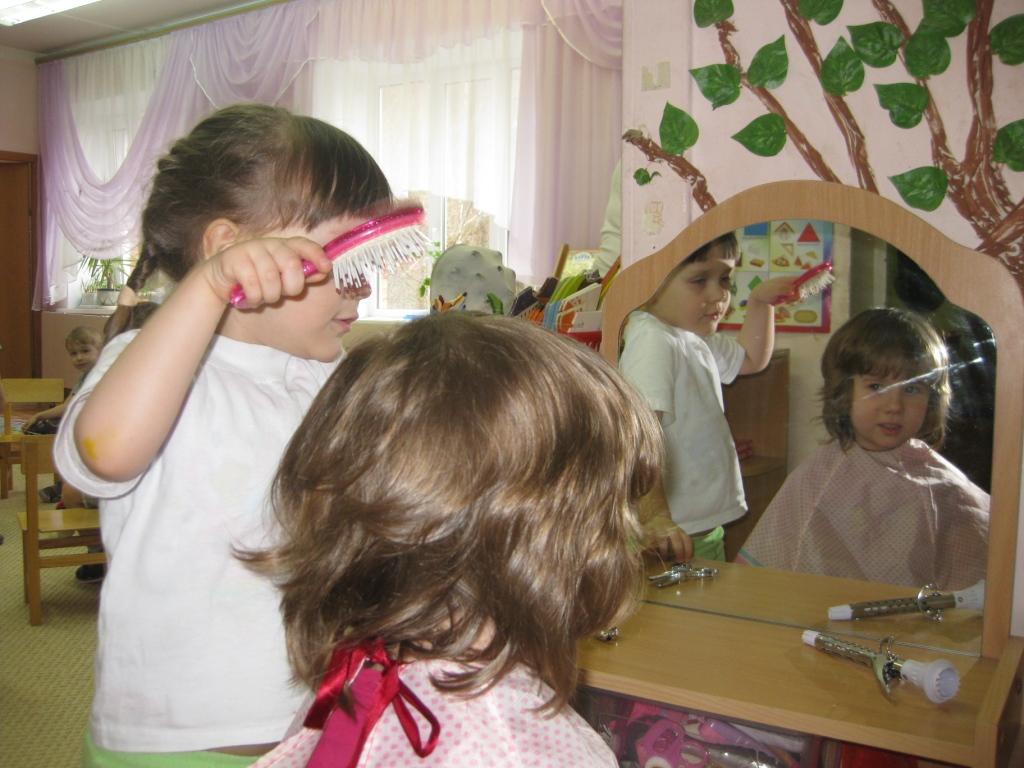 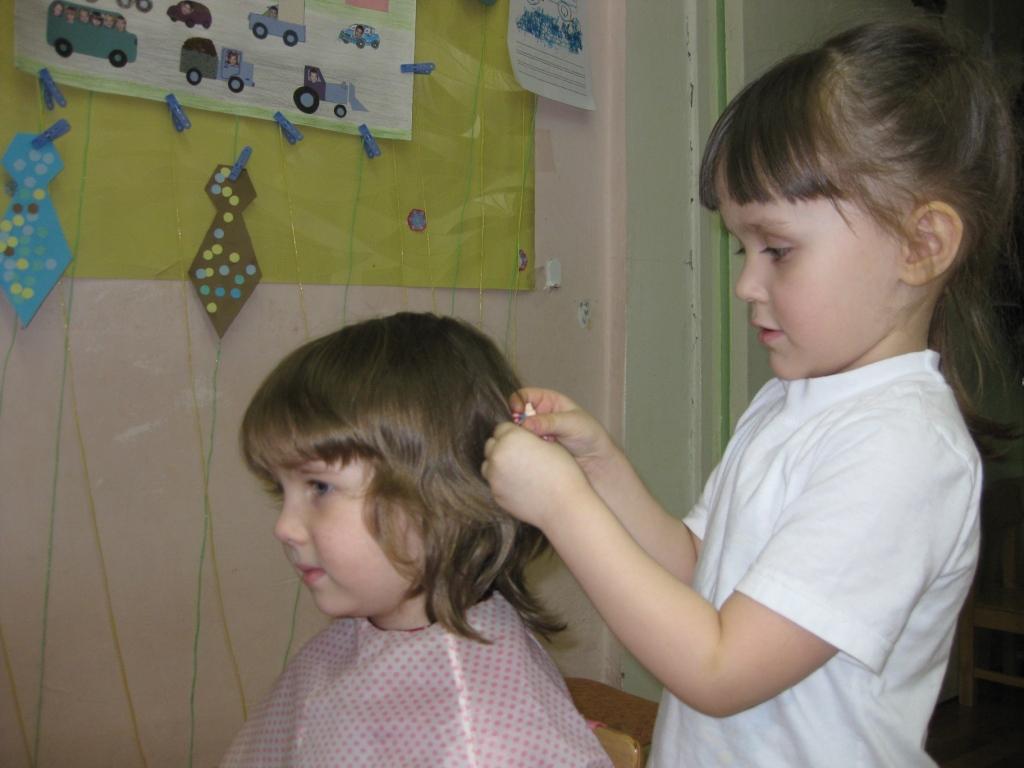 Кто сегодня парикмахер?Разрешите, буду я.Я вам сделаю причёску,Например, как у меня.
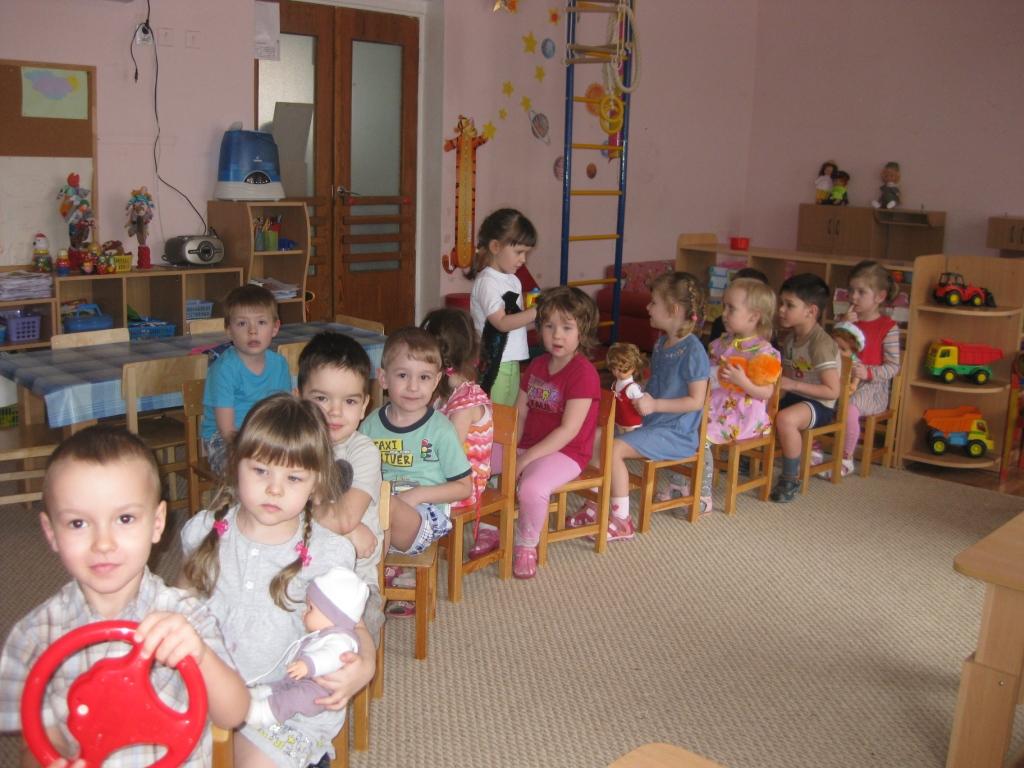 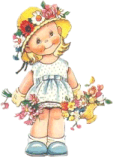 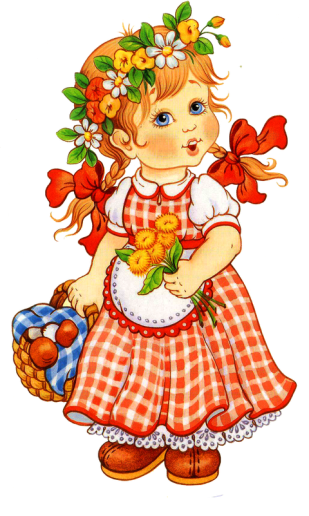 Мы играем в машинистов.Где же взять нам паровоз,Чтобы к бабушке в деревнюС ветерком детей довёз?
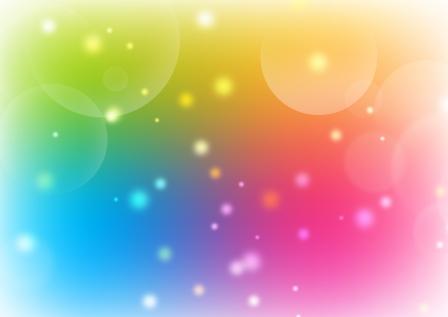 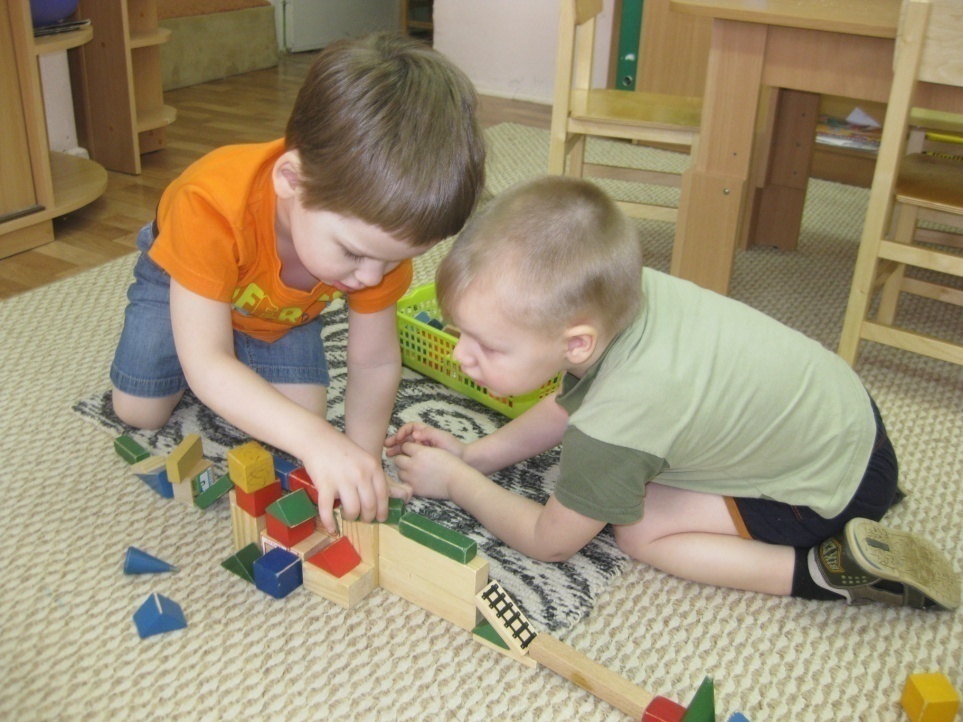 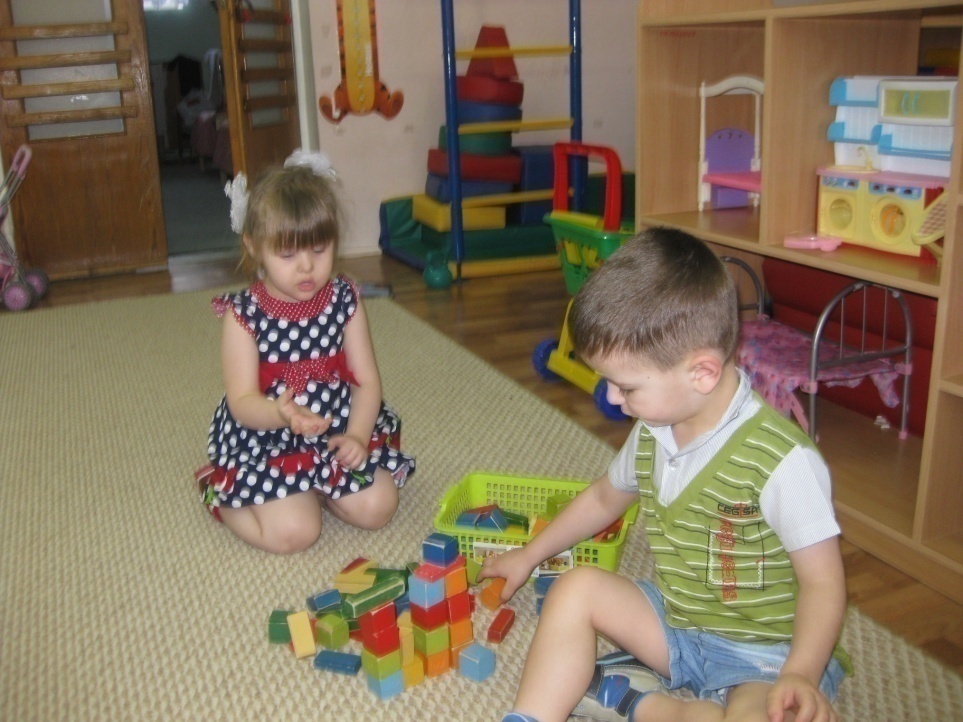 Мы строителями станемИ построим новый дом.Первым делом подойдите,Ознакомьтесь с чертежом.
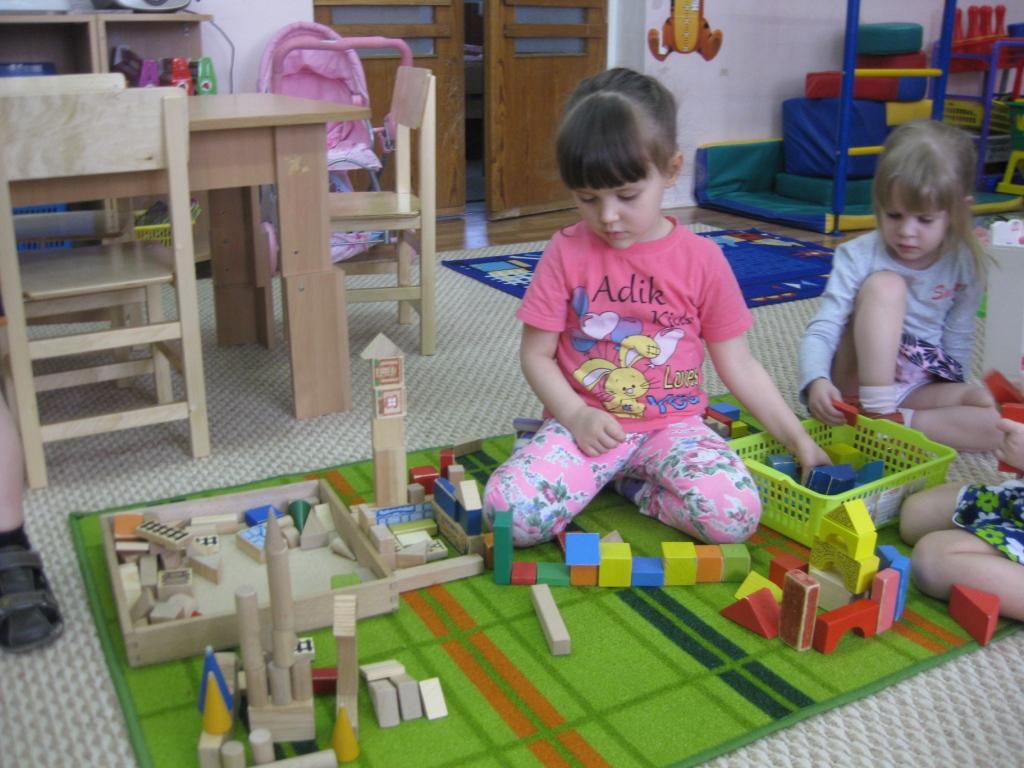 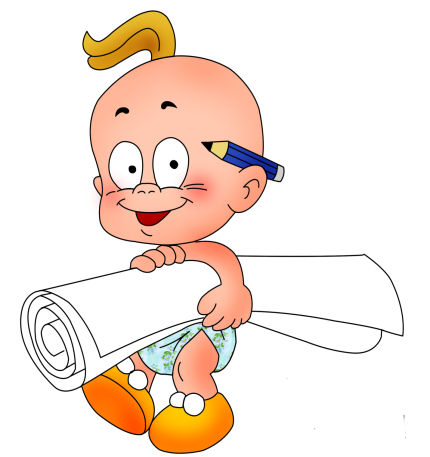 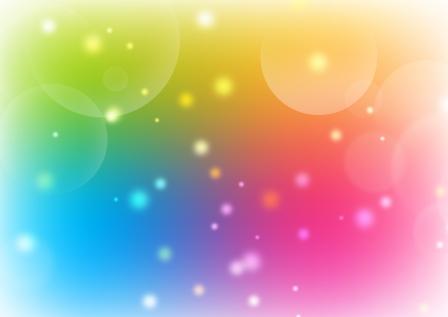 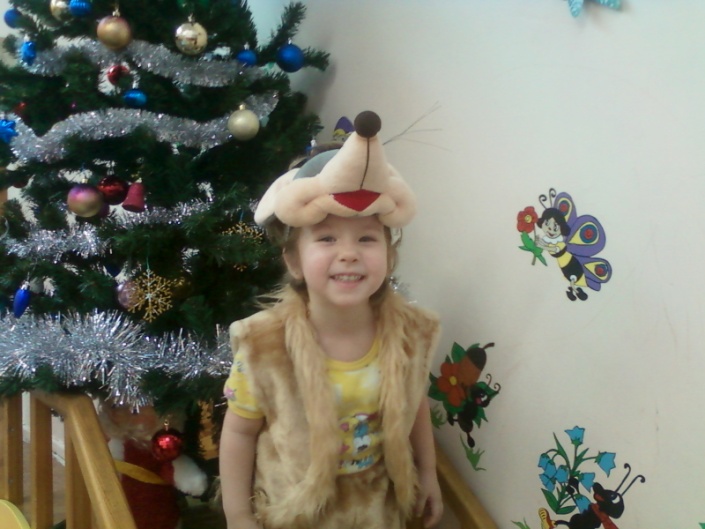 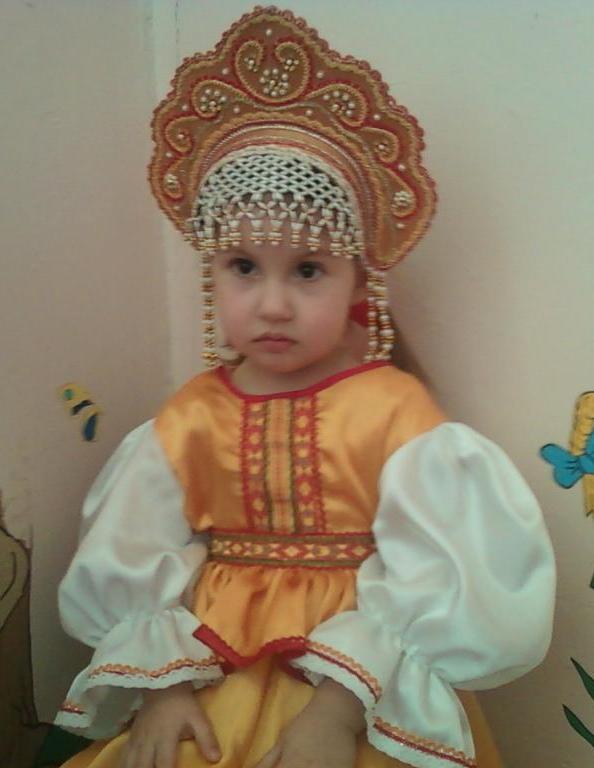 В группе «Звездочки» всегда- Улыбки, смех и доброта
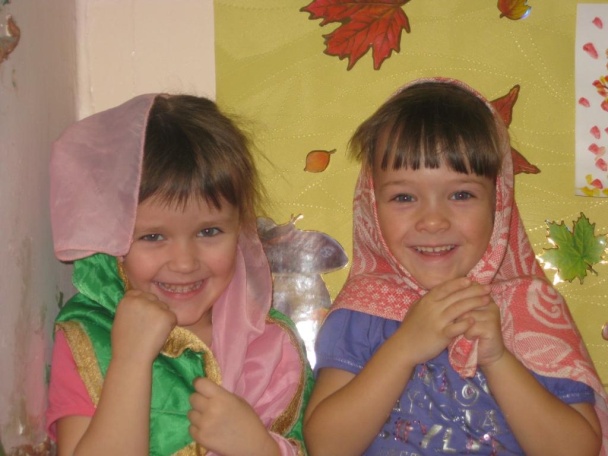 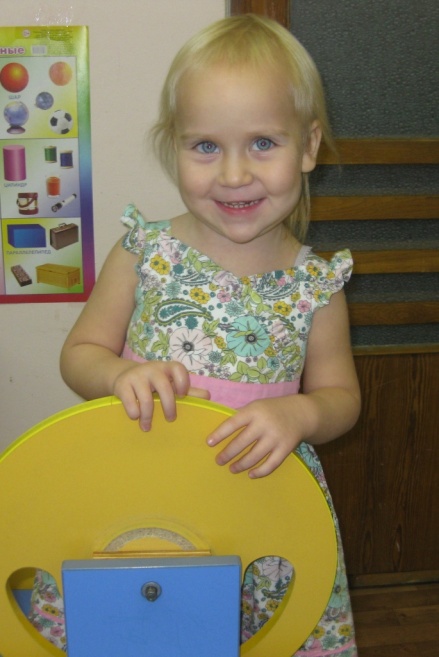 В группе «Звездочки» всегда-
 Улыбки, смех и доброта…
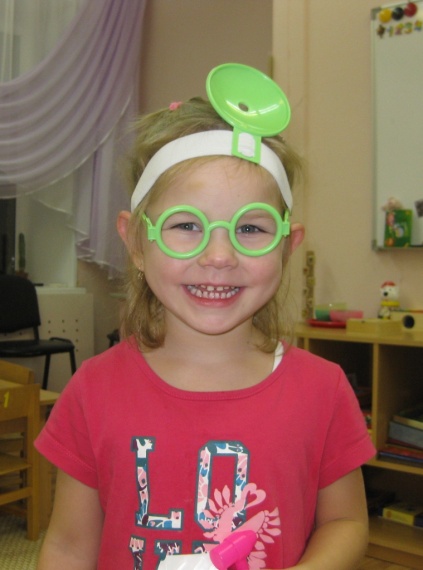 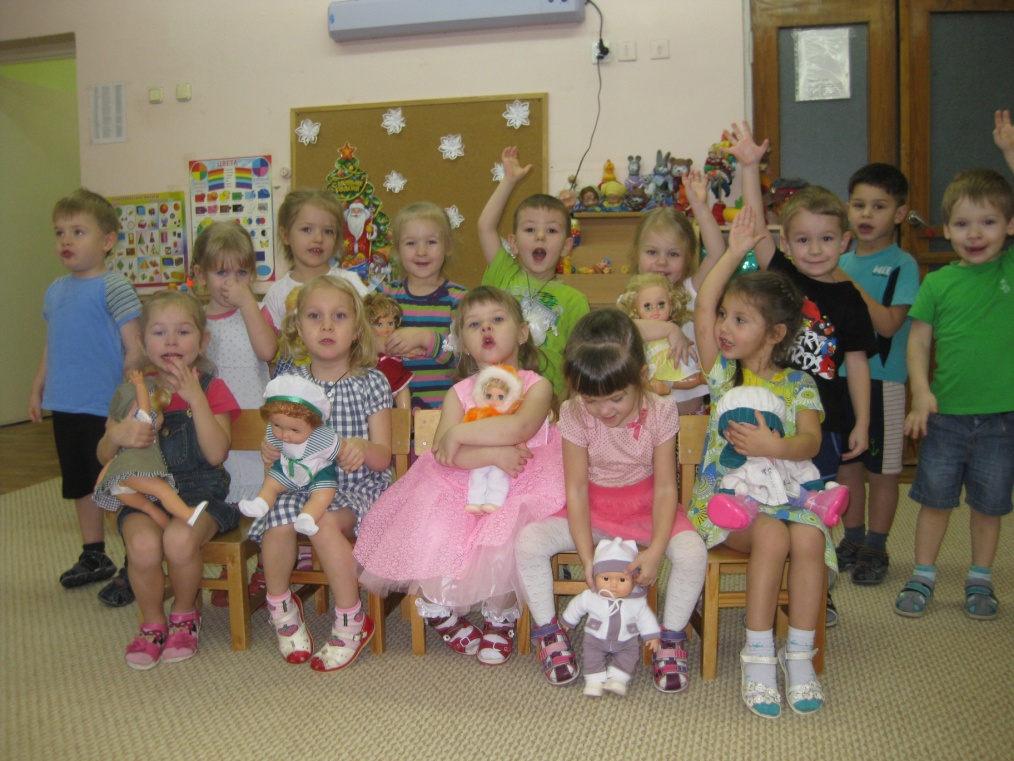 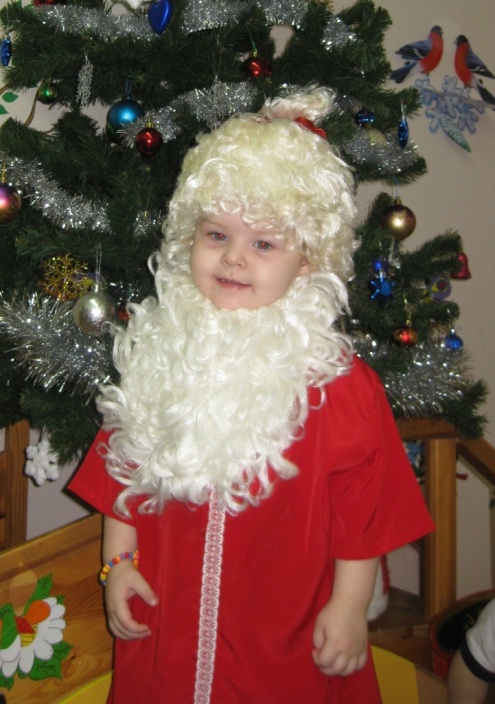 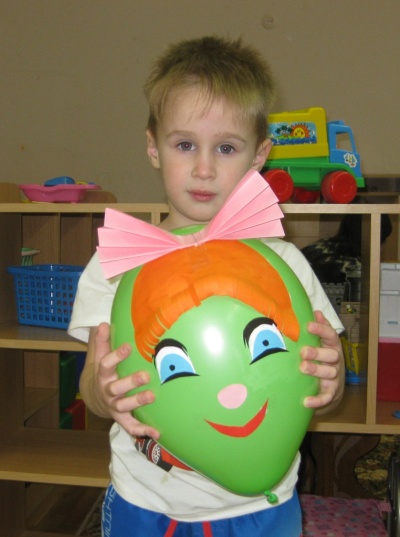 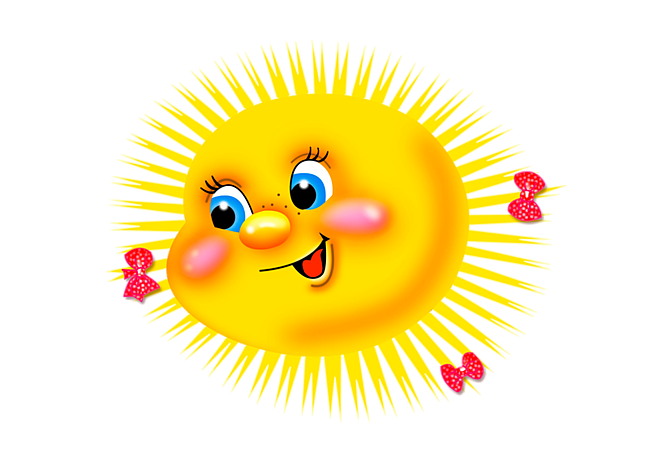 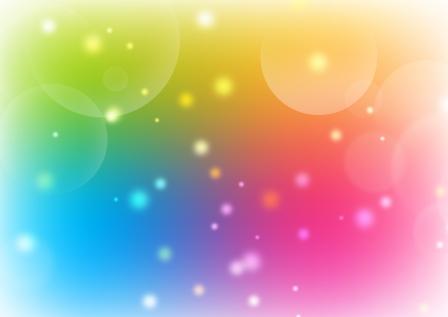 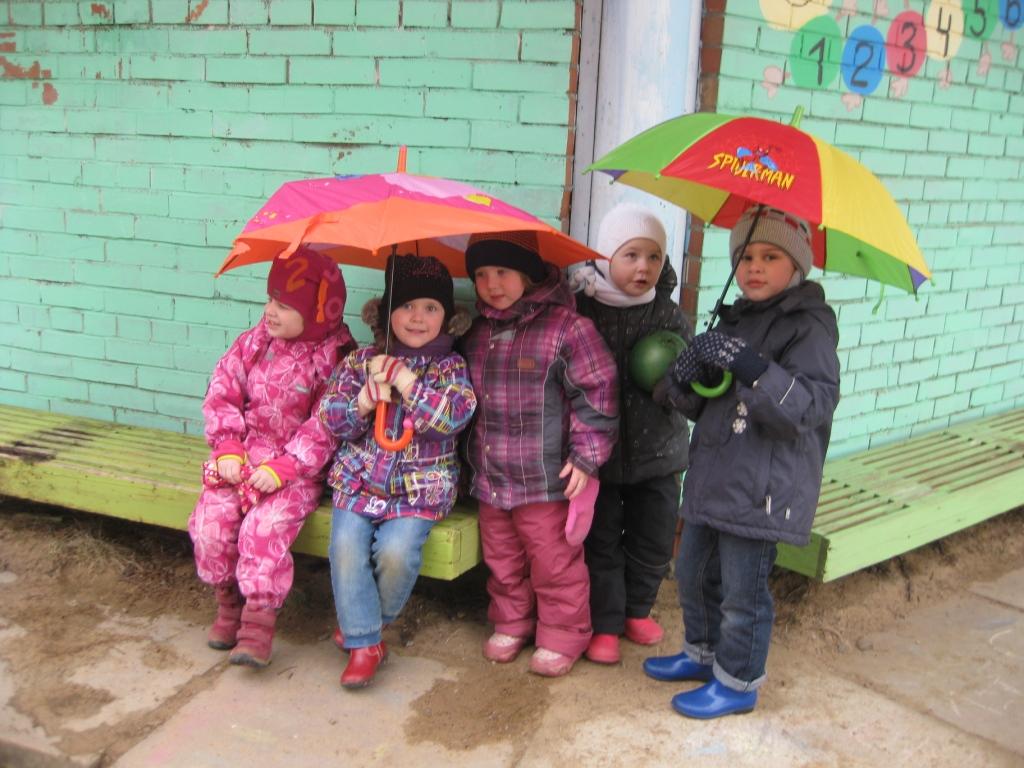 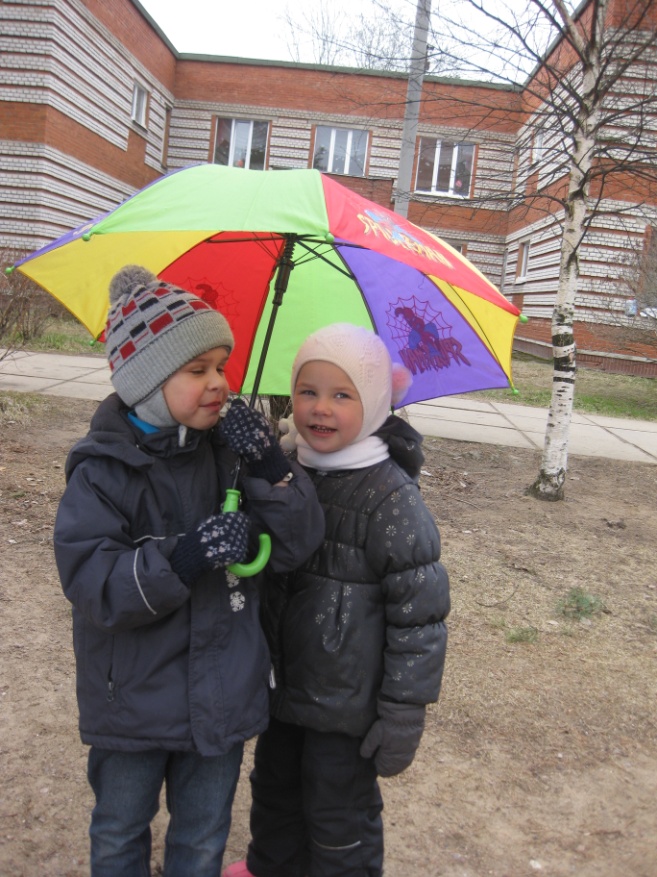 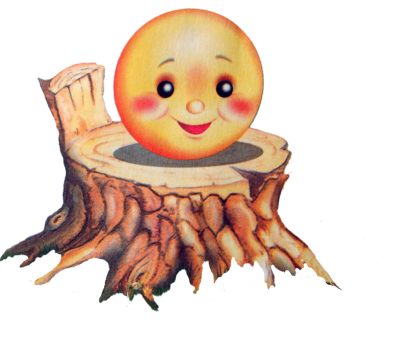 Чтоб здоровым, крепким стать – 
Больше надо нам гулять!
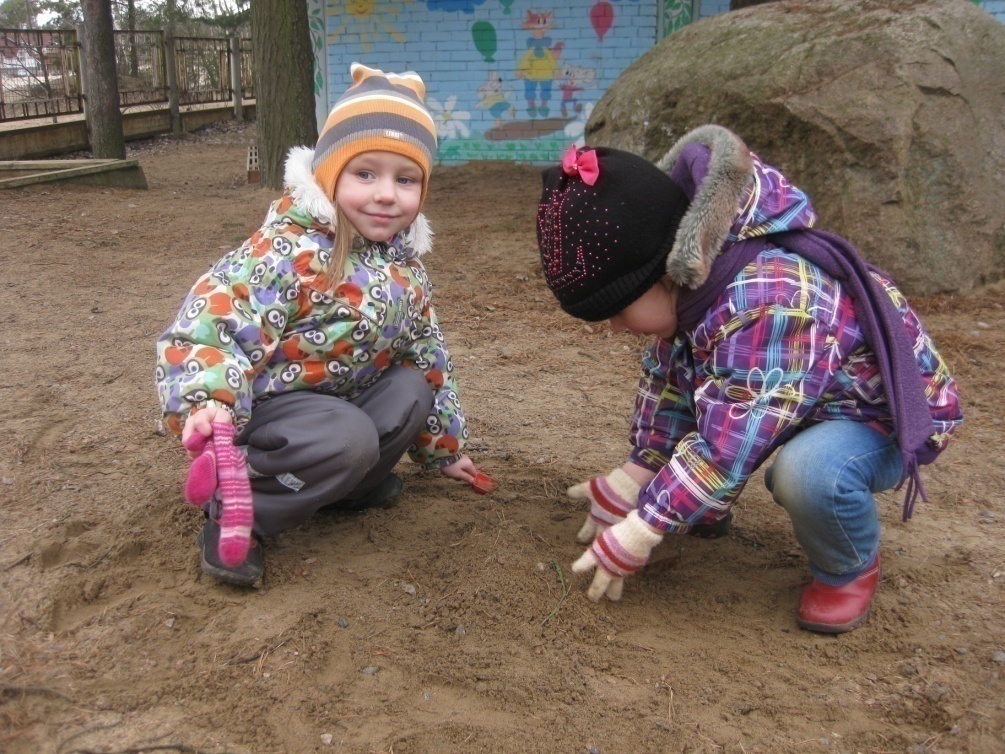 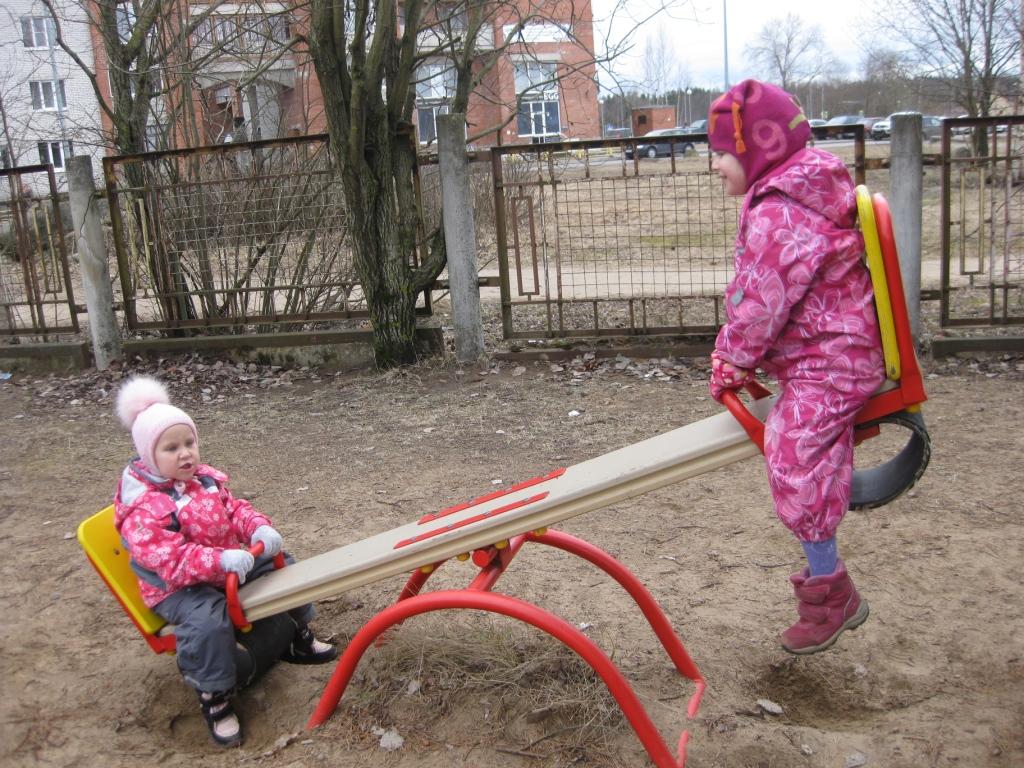 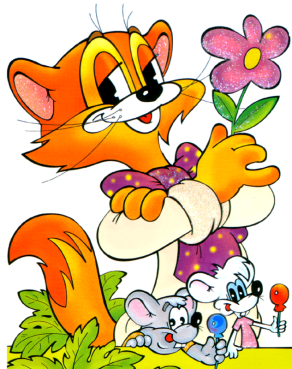 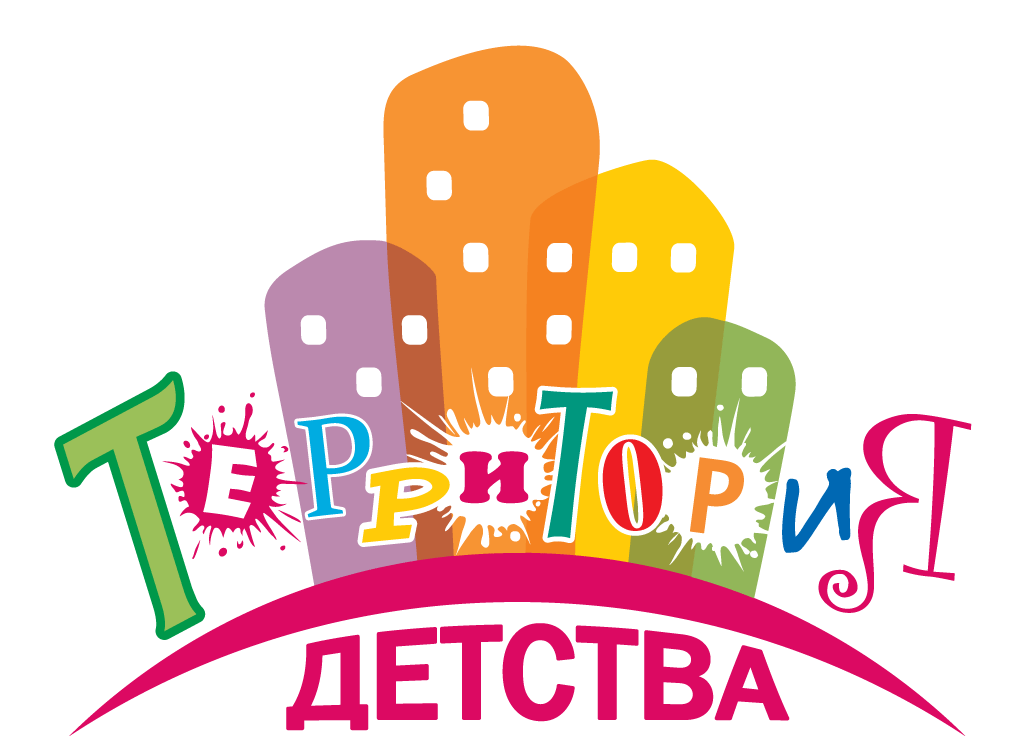 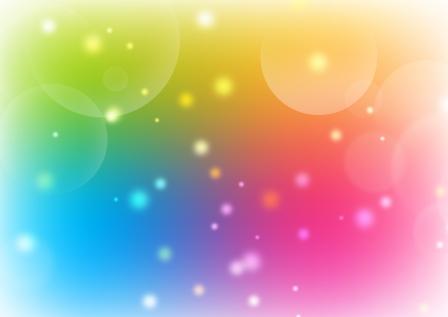 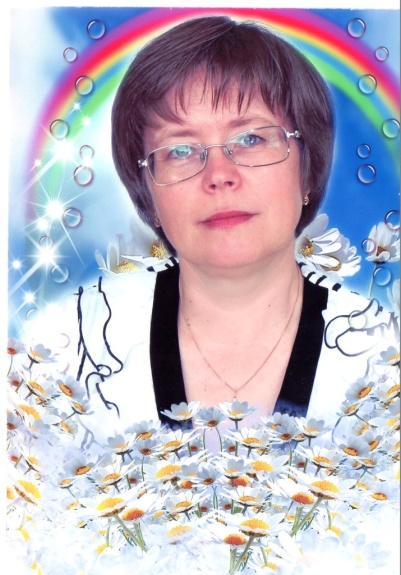 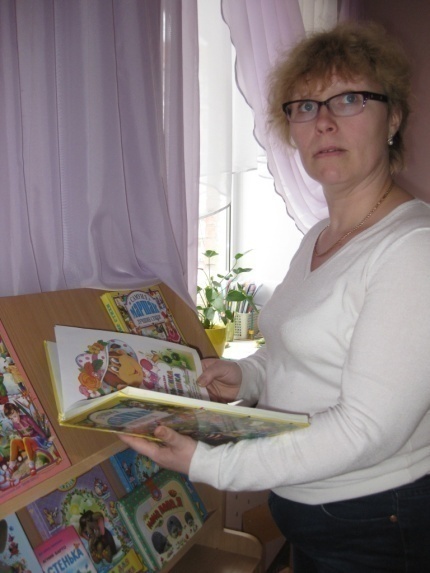 В нашем садике, друзья,Просто замечательно! Мы - как дружная семья С нашим воспитателем: Вместе песенки поём. Веселимся, празднуем, В общем, здорово живём И смеёмся радостно! Воспитателям своим. Поварам и нянечкам Мы «спасибо» говорим, Словно нашим мамочкам!
Таткова 
Наталия Николаевна
Полывяная
Светлана Петровна
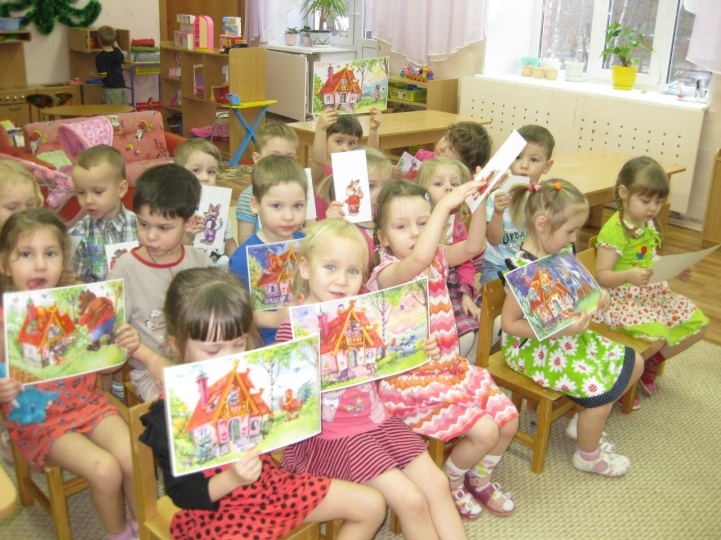 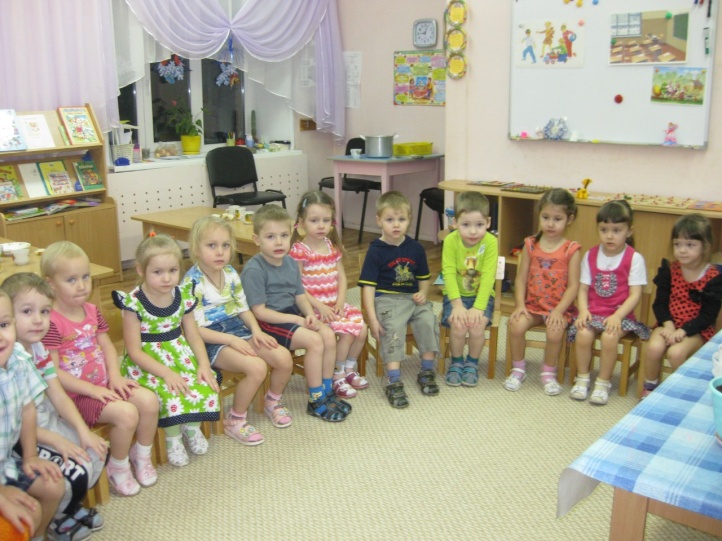 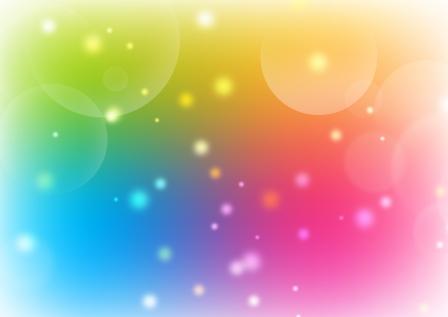 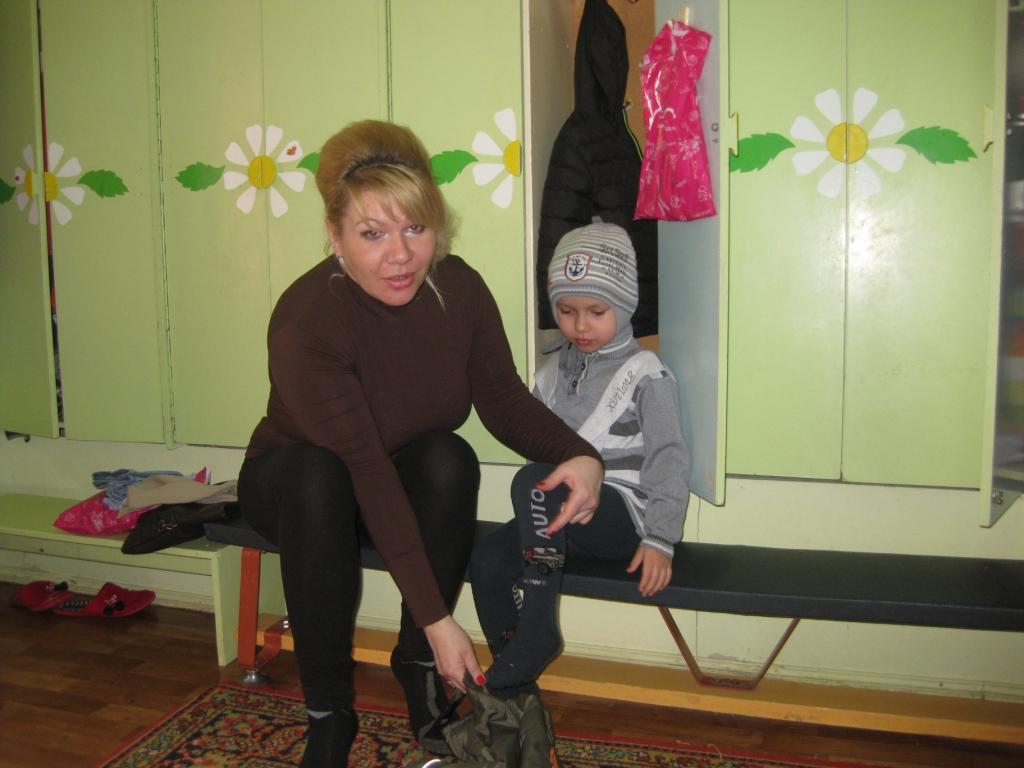 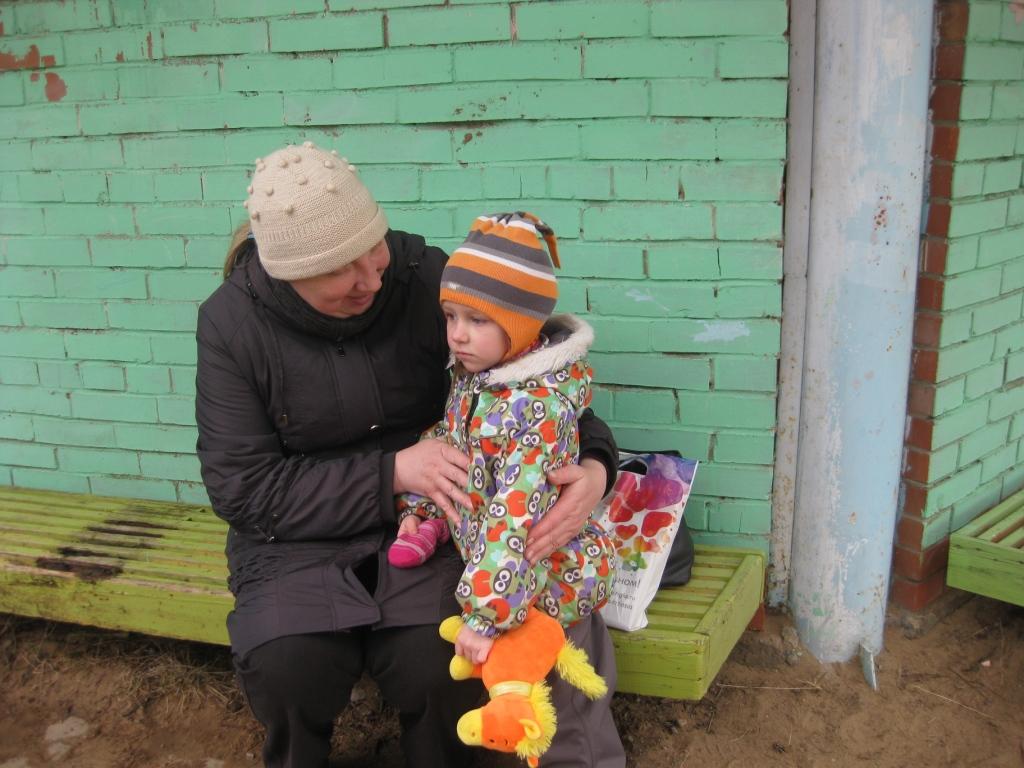 Солнце скрылось за домами,Покидаем детский сад.Я рассказываю мамеПро себя и про ребят.Как мы хором песни пели,Как играли в чехарду,Что мы пили,Что мы ели,Что читали в детсаду.Я рассказываю честноИ подробно обо всем.Знаю, маме интересноЗнать о том,Как мы живем.
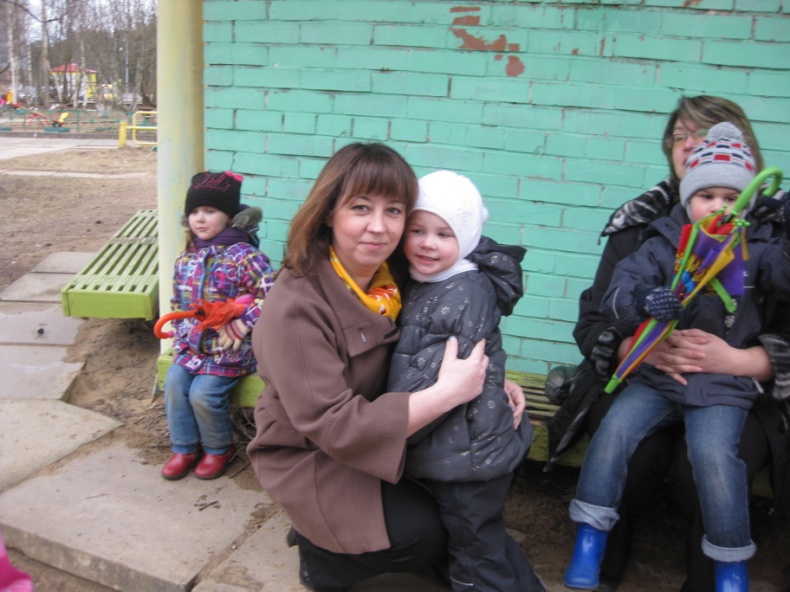 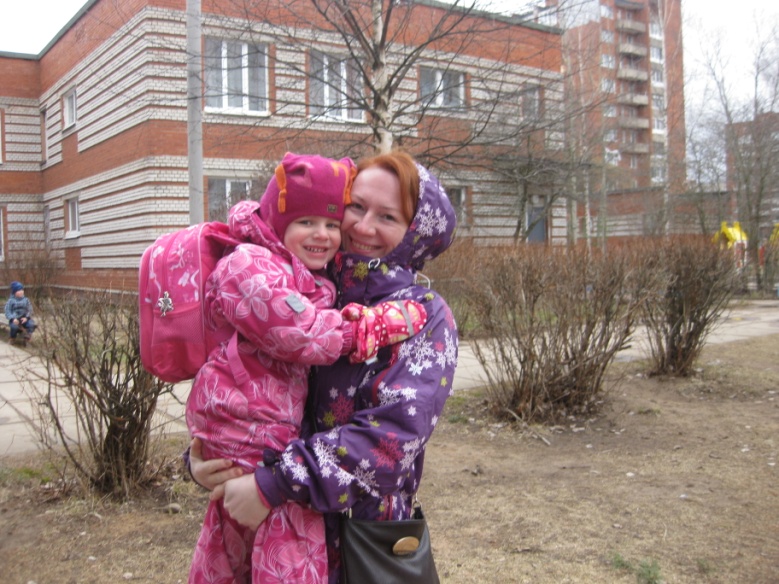 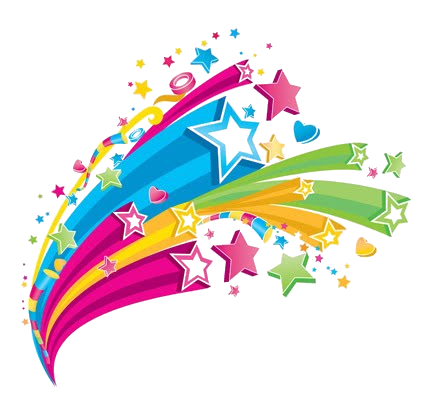 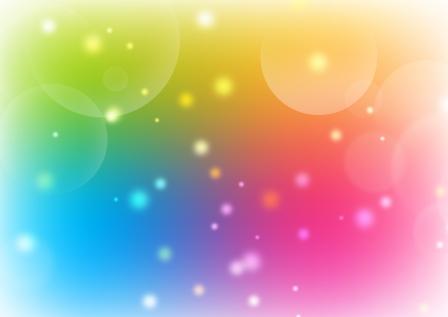 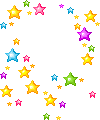 Перелистана страница
И окончен наш рассказ.
Наша группа «Звёздочки»
Снова рада видеть вас!
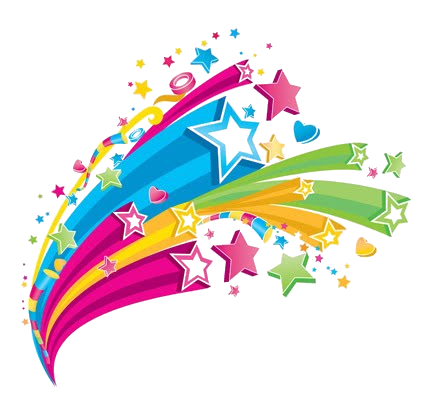 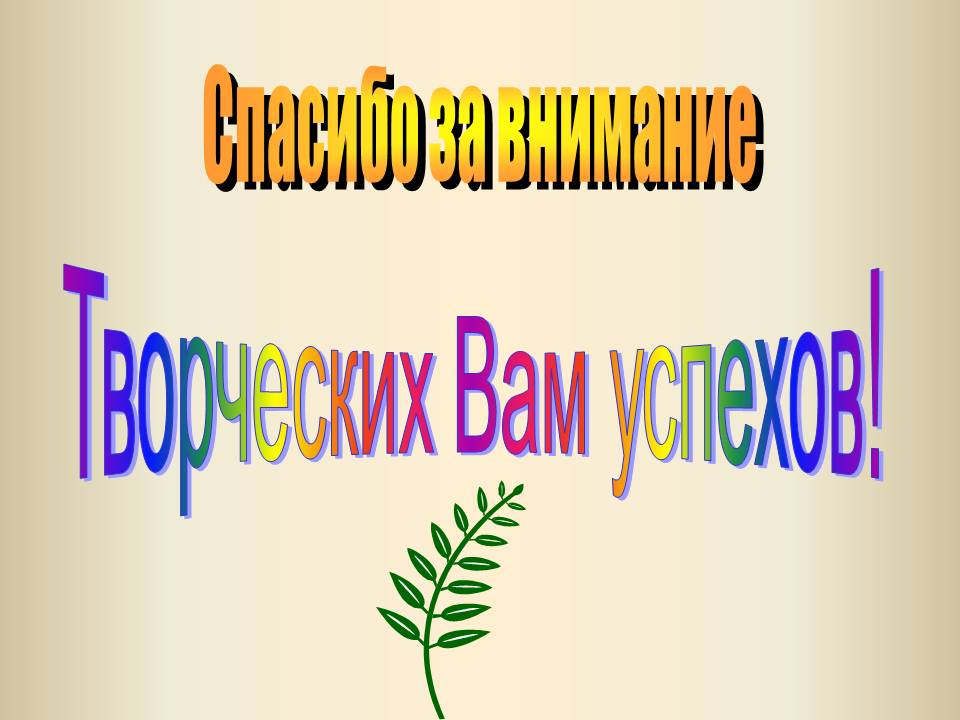